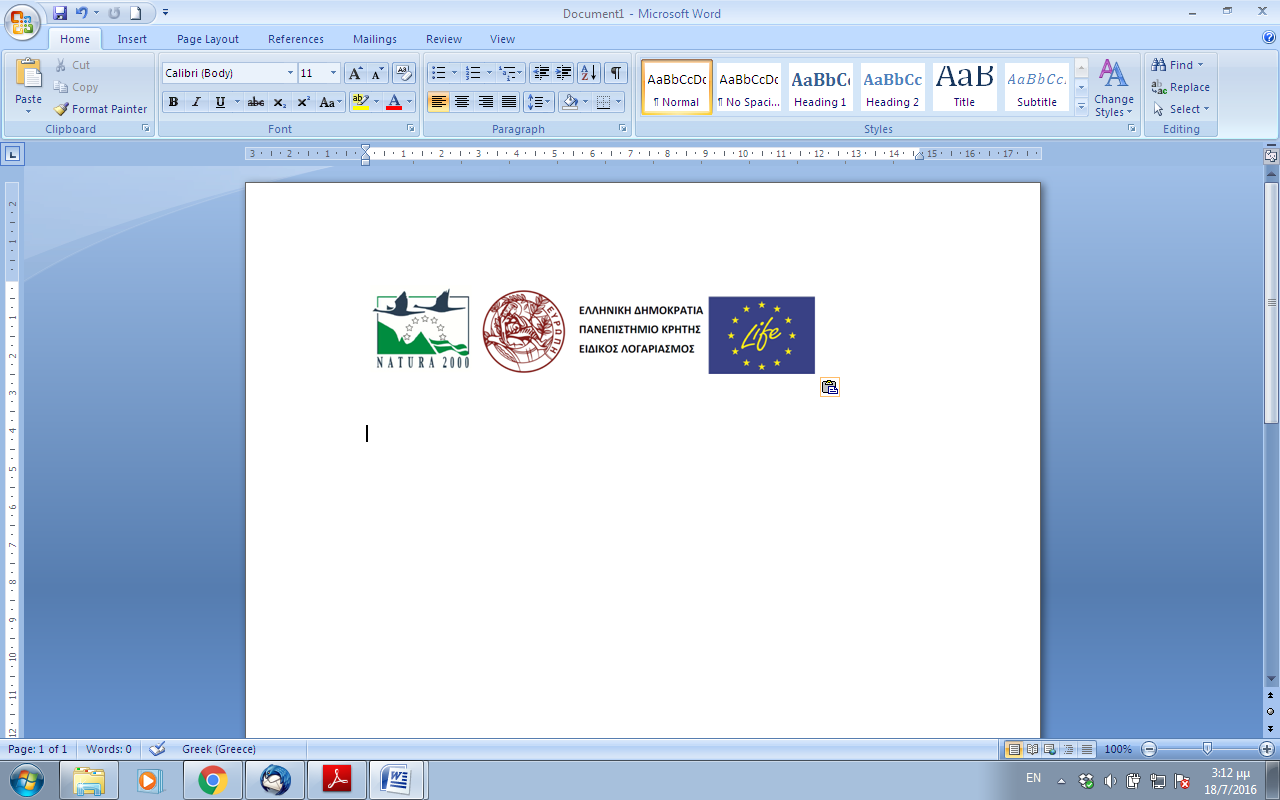 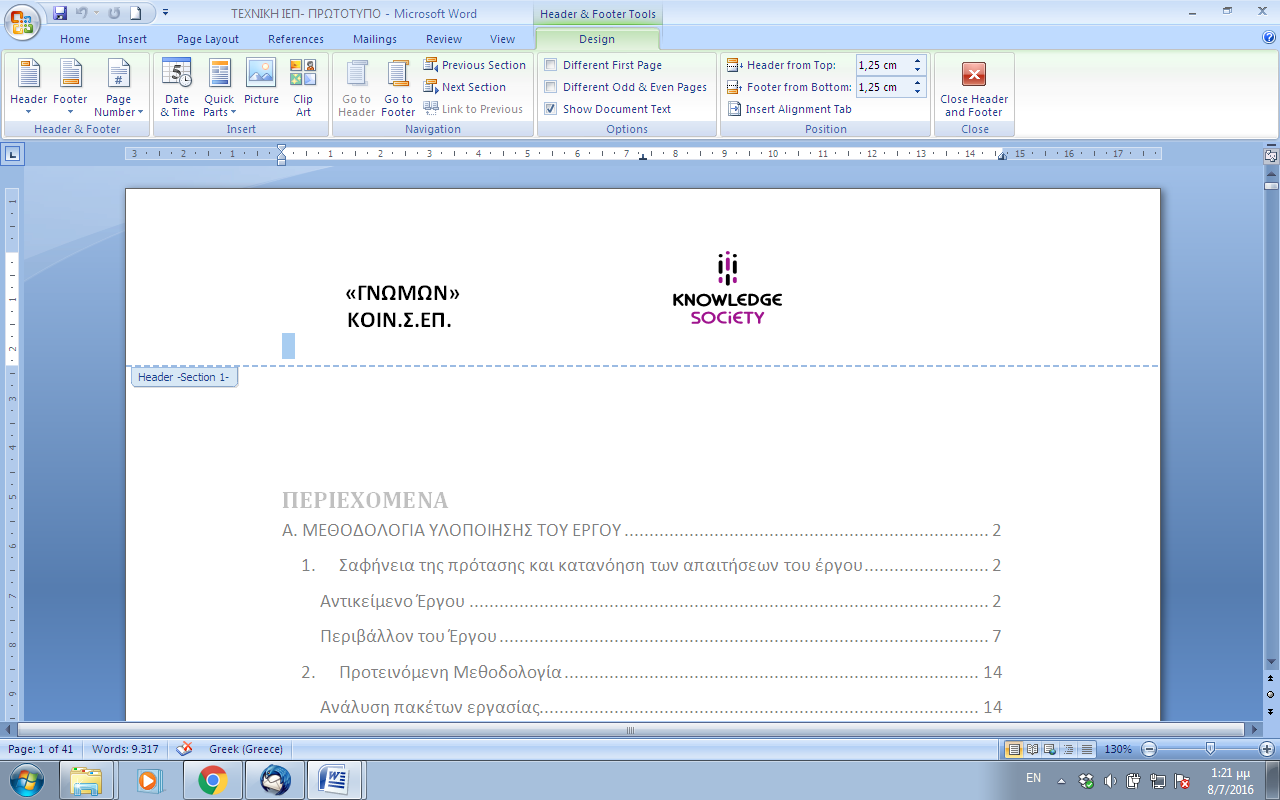 Μοντελοποίηση και ανάλυση του προφίλ της άποψης των δικαστικών λειτουργών για τα περιβαλλοντικά εγκλήματα στην Ελλάδα
Π. Μπάλιος1, Σ. Ζήμερας2, Ι. Πολυχρονοπούλου1, Κ. Κουρούση1
Κ. Παπαθανασοπούλου1, Μ. Προμπονάς3, Π. Μπαξεβάνη3
1Κοινωνία Γνώσης Μον. ΕΠΕ,  2Παν. Αιγαίου,  3Πανεπ. Κρήτης
Σεπτέμβριος 2017
Η Μελέτη
Η συγκεκριμένη μελέτη αποτελεί μέρος του συγκεκριμένου ερευνητικού έργου LIFE.
Στα πλαίσια της μελέτης αναλύθηκαν με χρήση δομημένου ερωτηματολογίου, οι απόψεις διάφορων ομάδων – στόχου της έρευνας, μεταξύ των οποίων και οι Δικαστές – Εισαγγελείς. 
Συμμετείχαν συνολικά 32 Δικαστές – Εισαγγελείς από την Περιφέρεια Κρήτης.
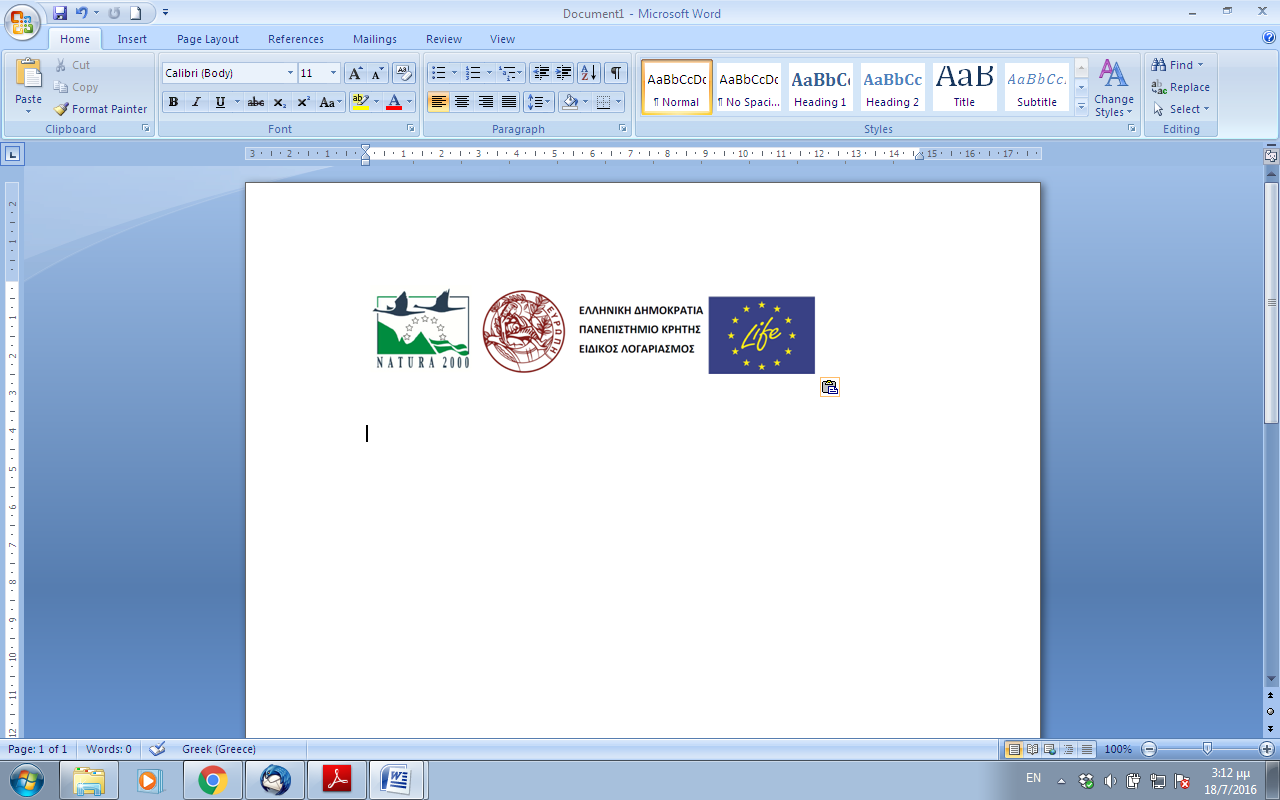 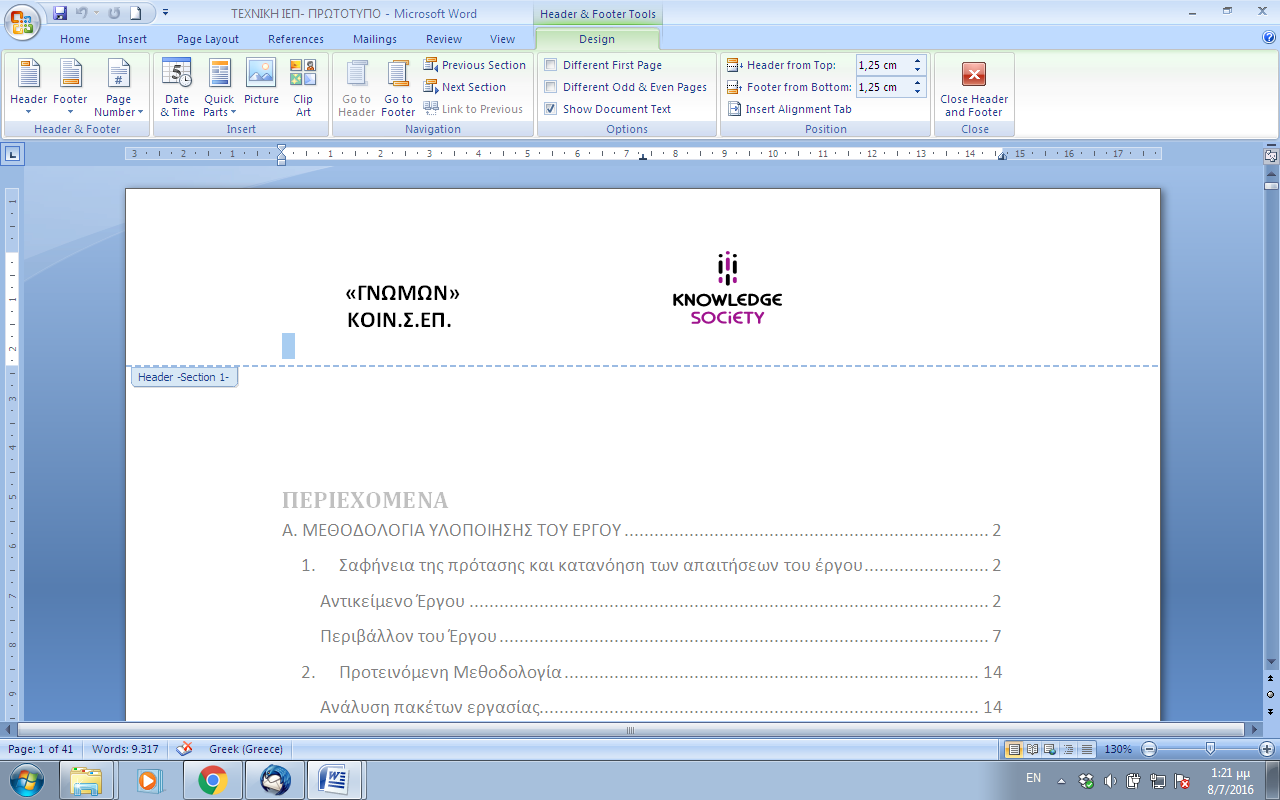 Απόψεις Δικαστικών Λειτουργών
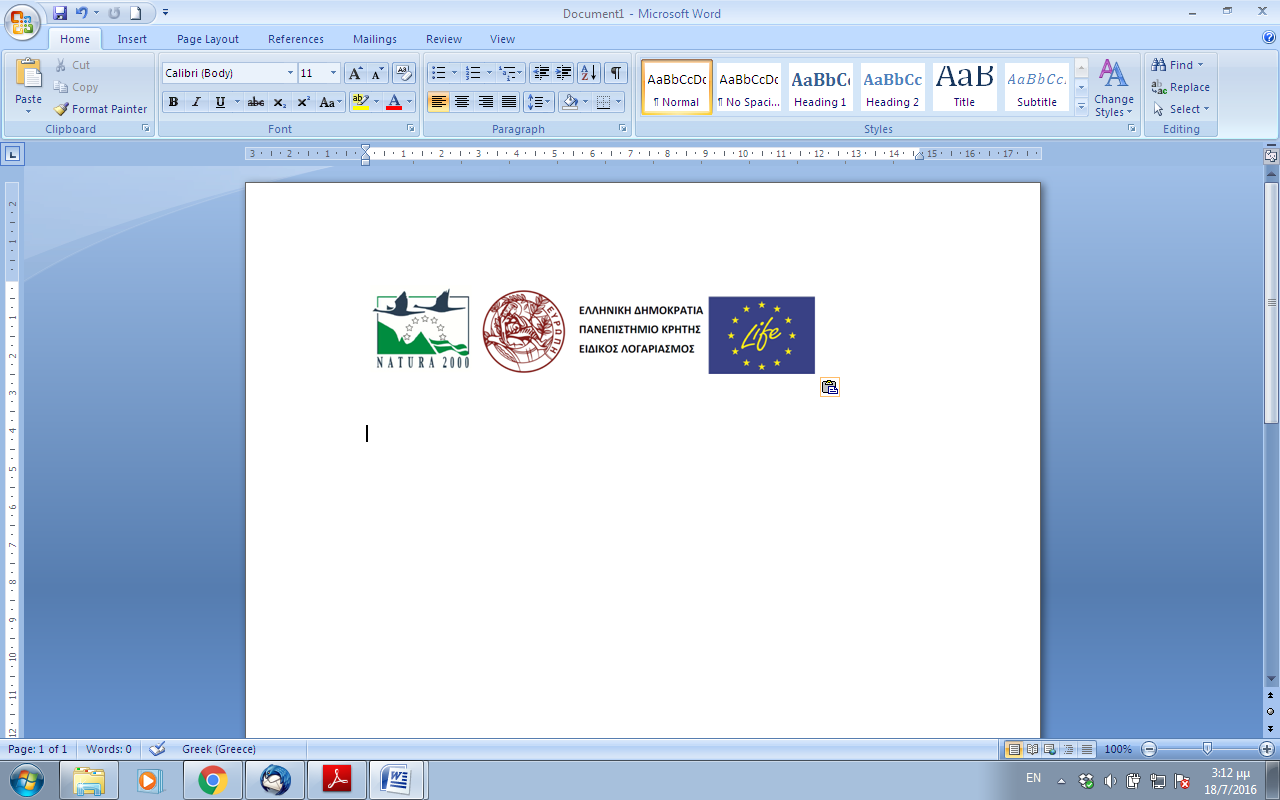 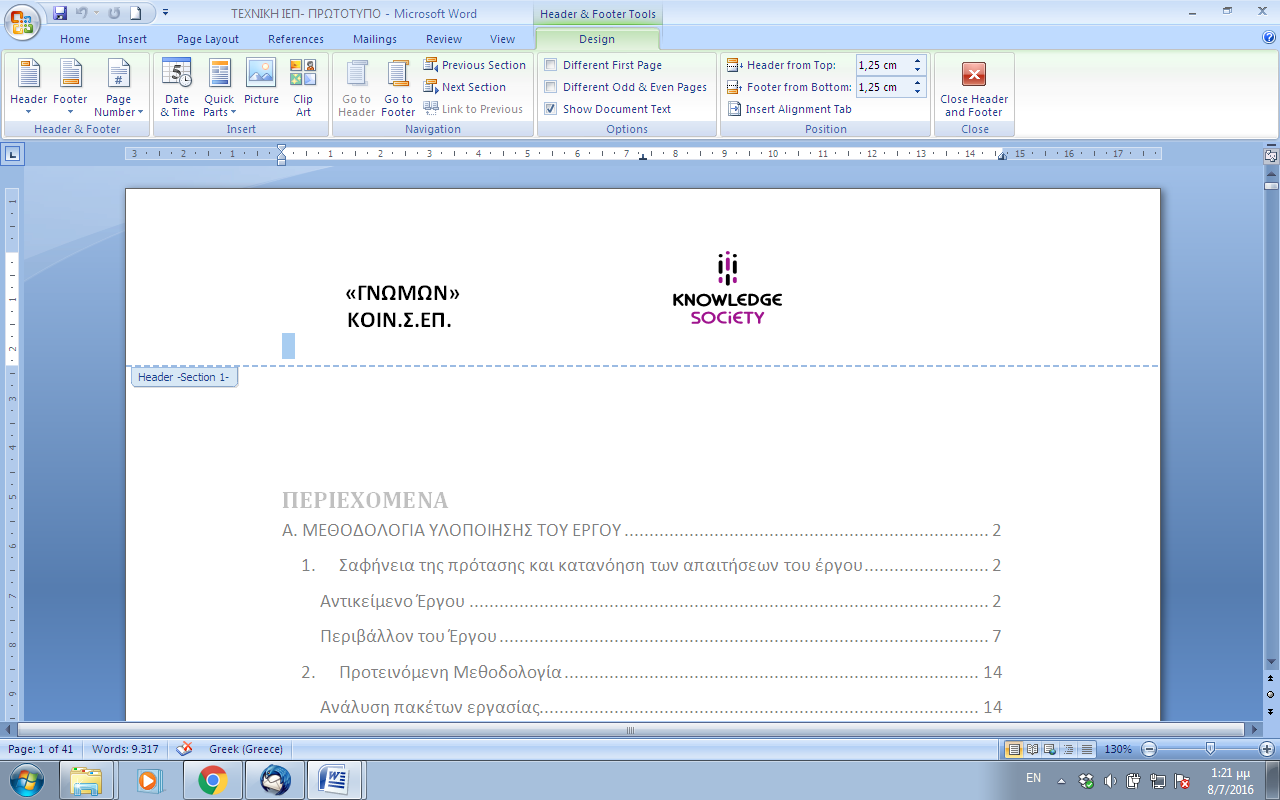 Απόψεις Δικαστικών Λειτουργών
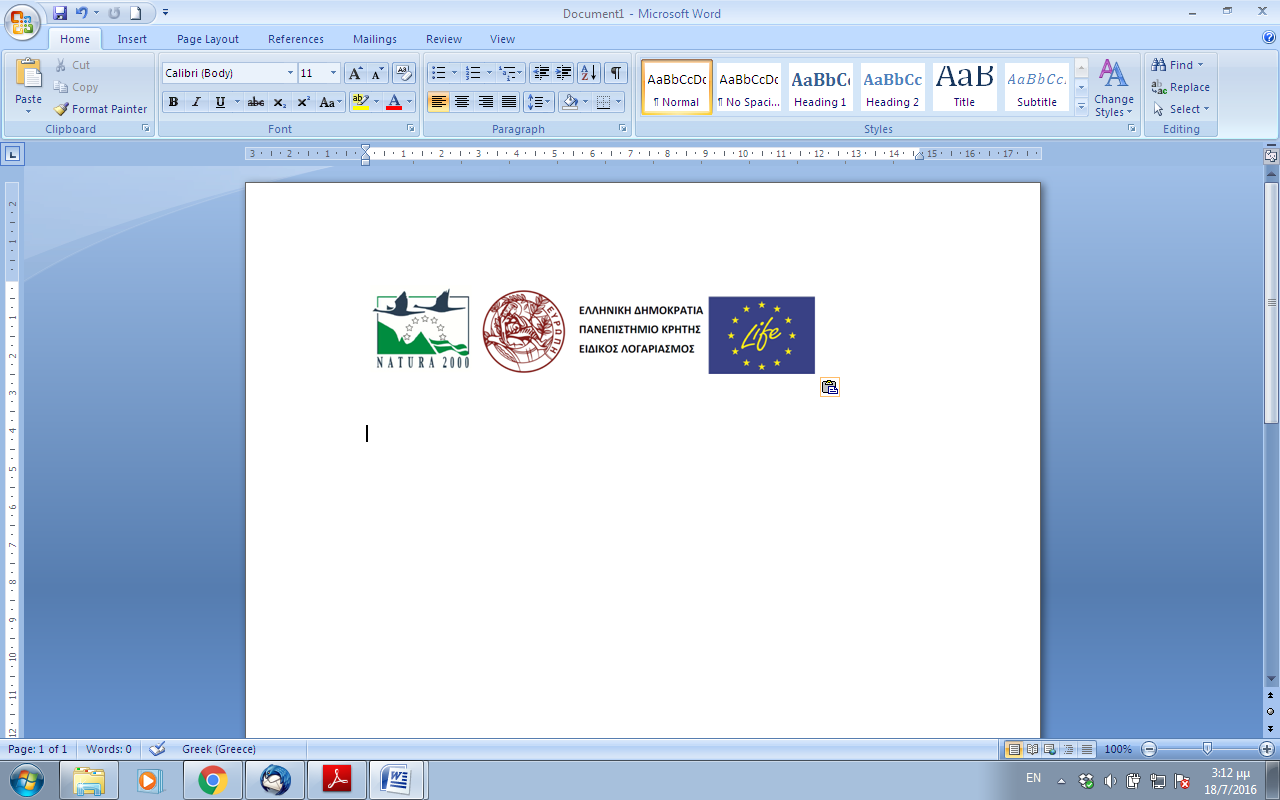 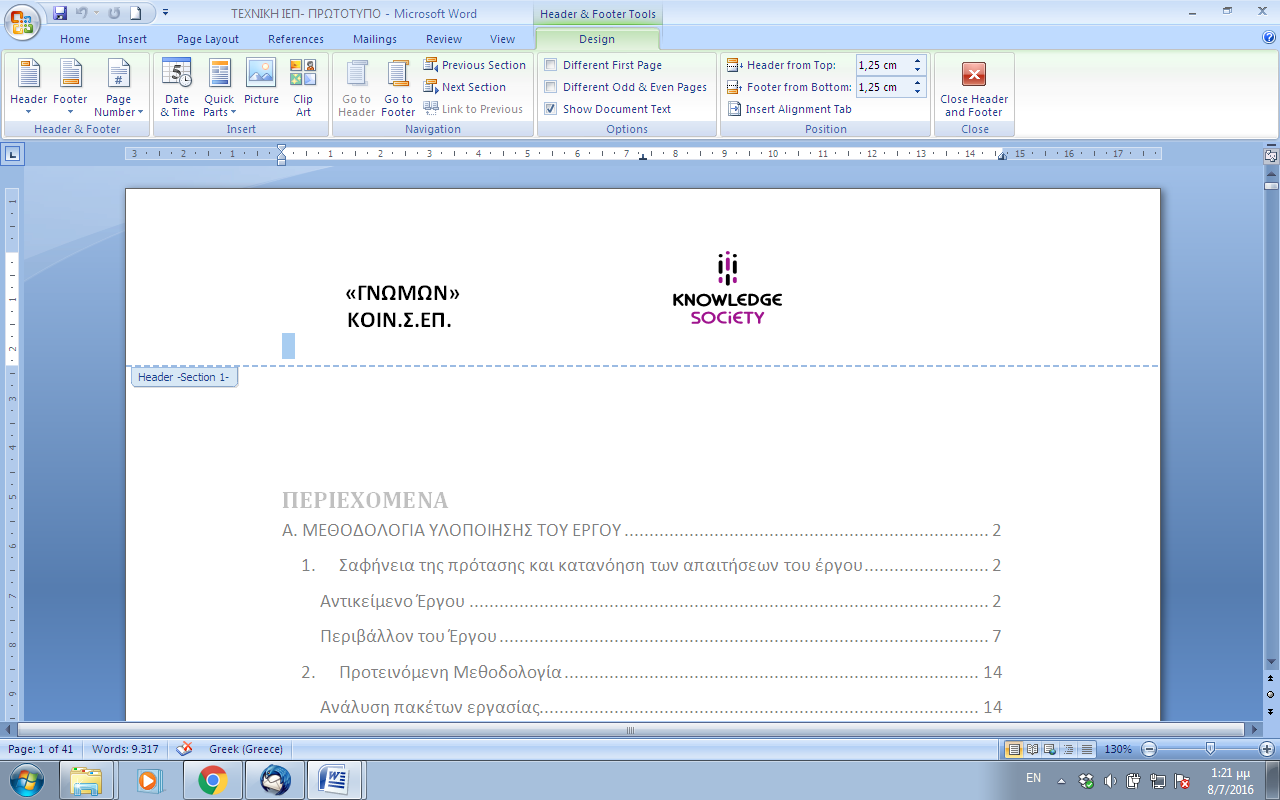 Απόψεις Δικαστικών Λειτουργών
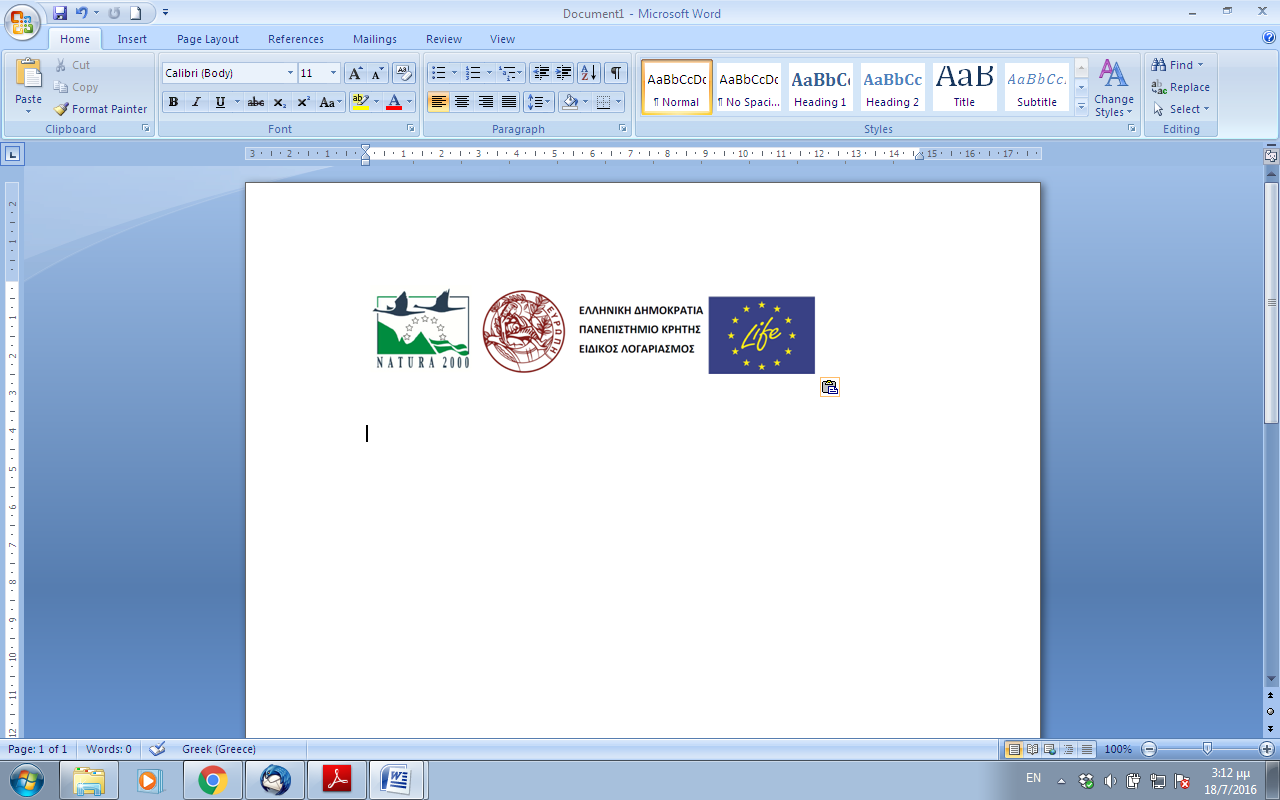 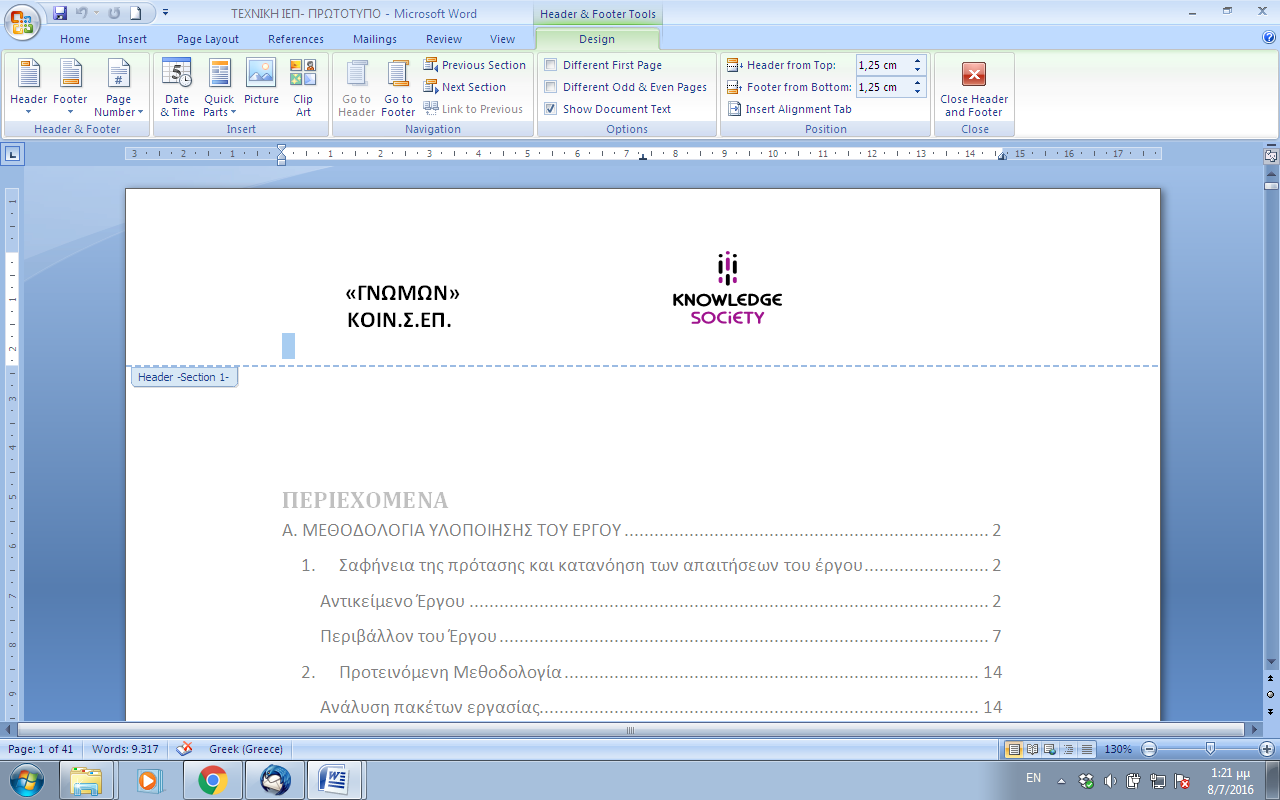 Απόψεις Δικαστικών Λειτουργών
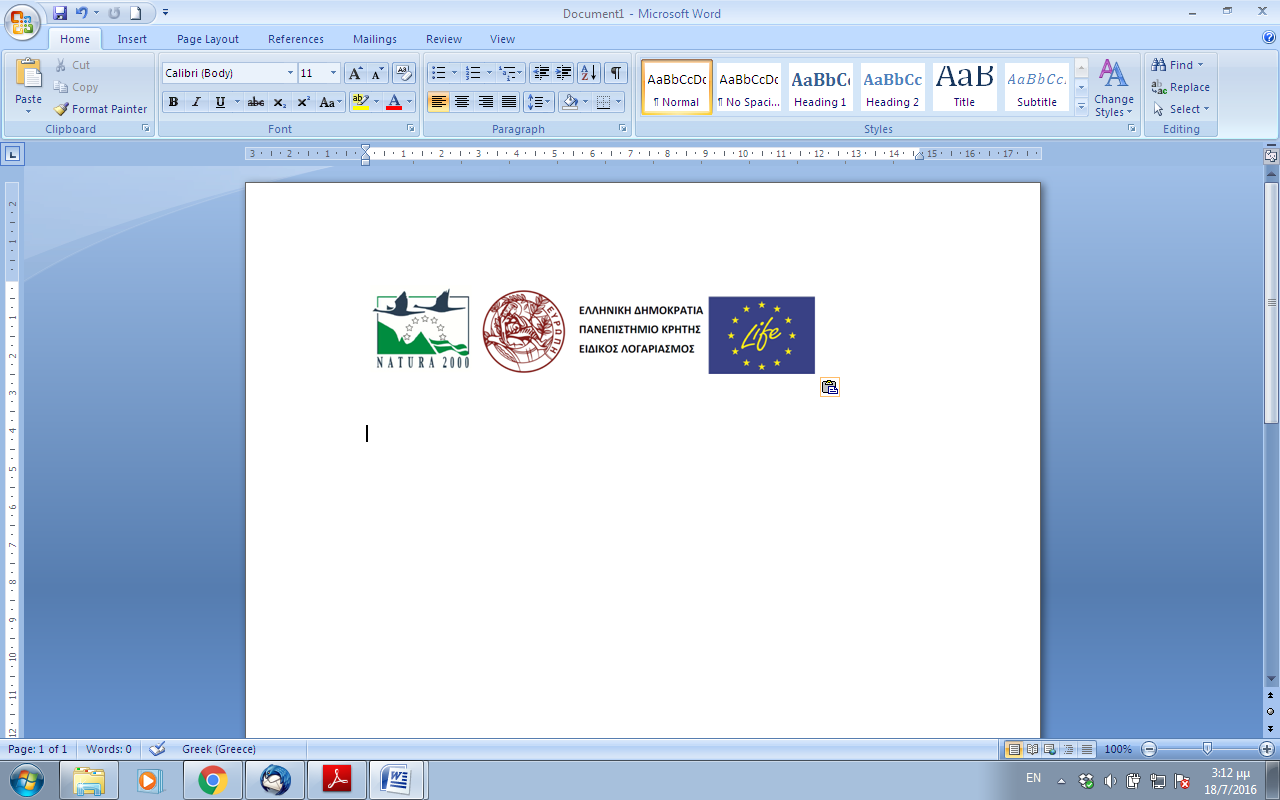 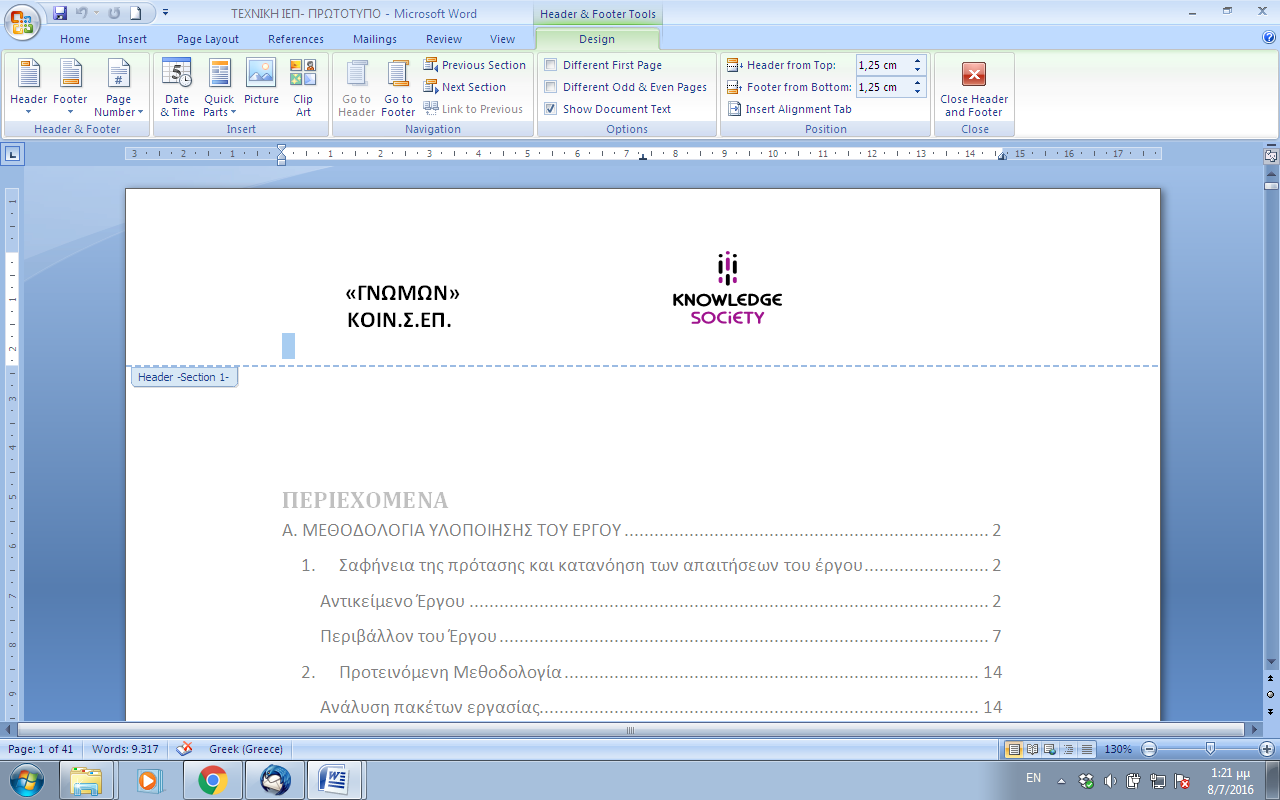 Απόψεις Δικαστικών Λειτουργών
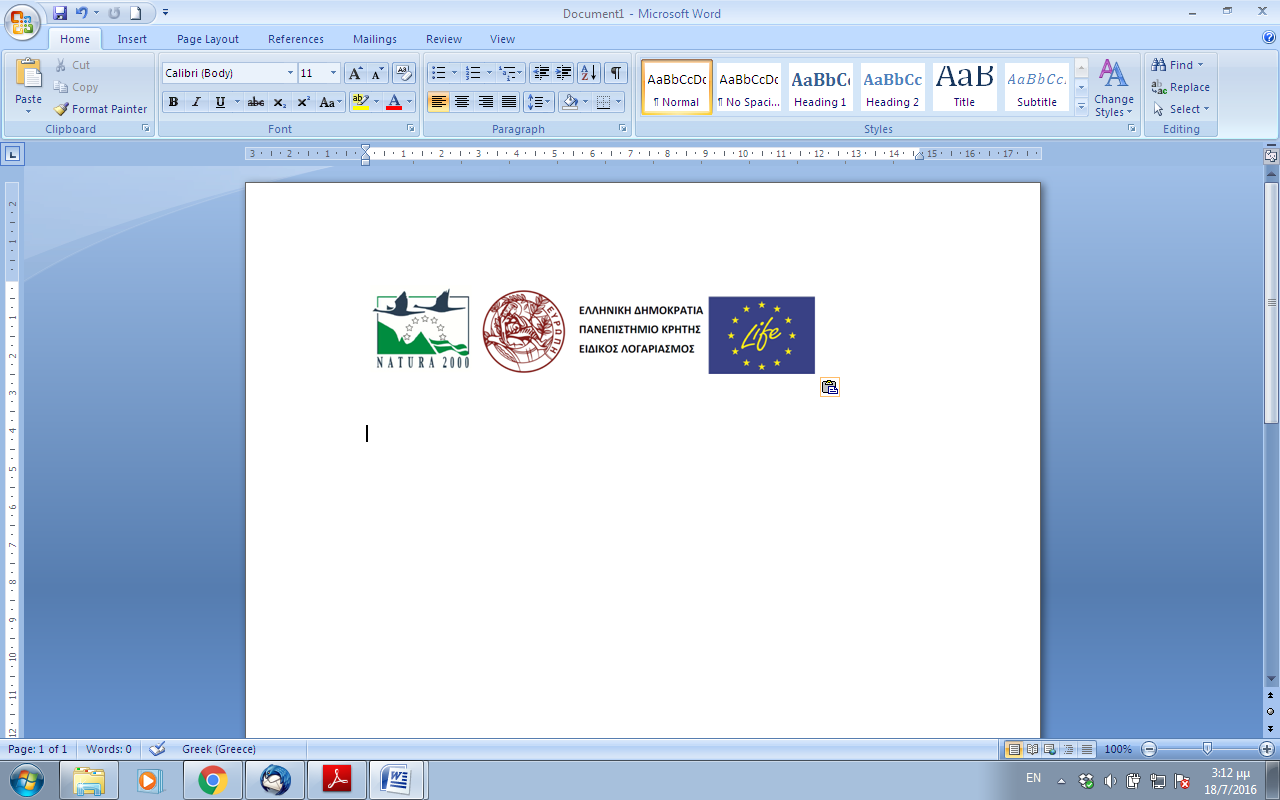 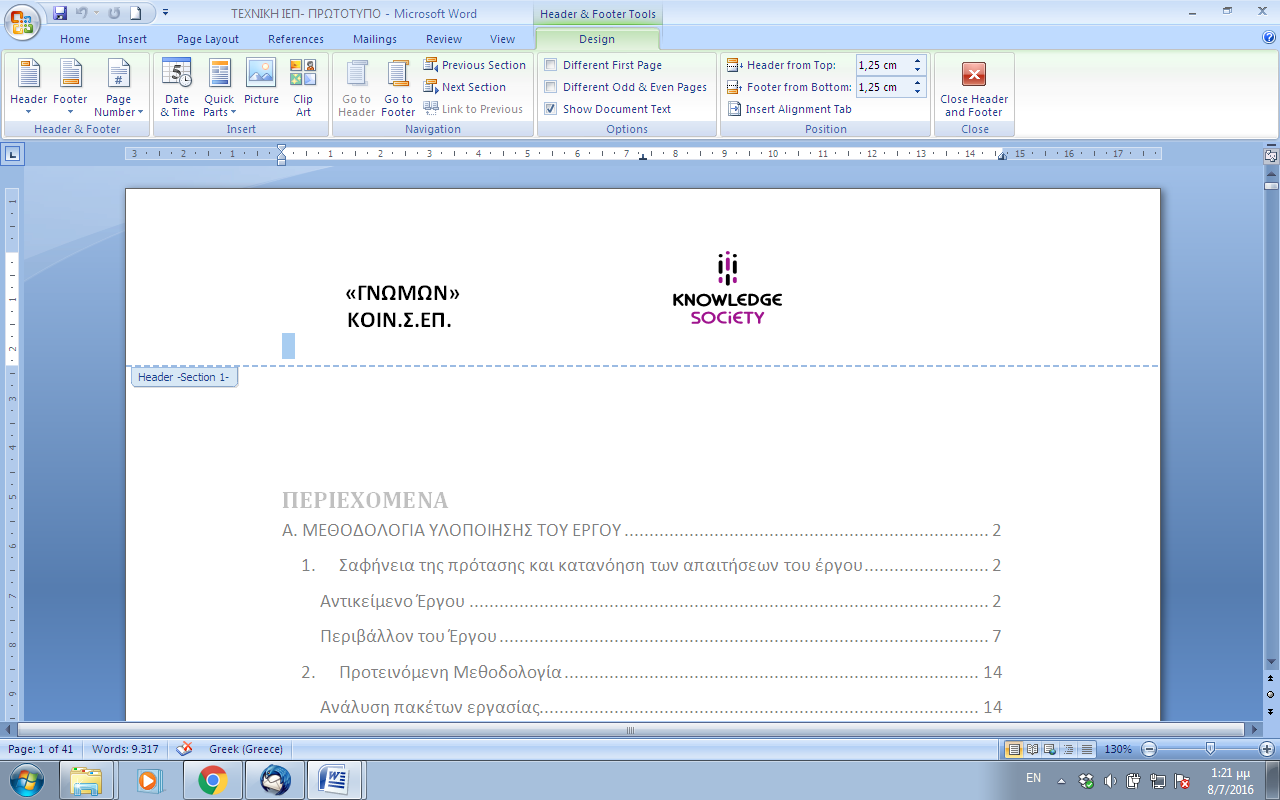 Απόψεις Δικαστικών Λειτουργών
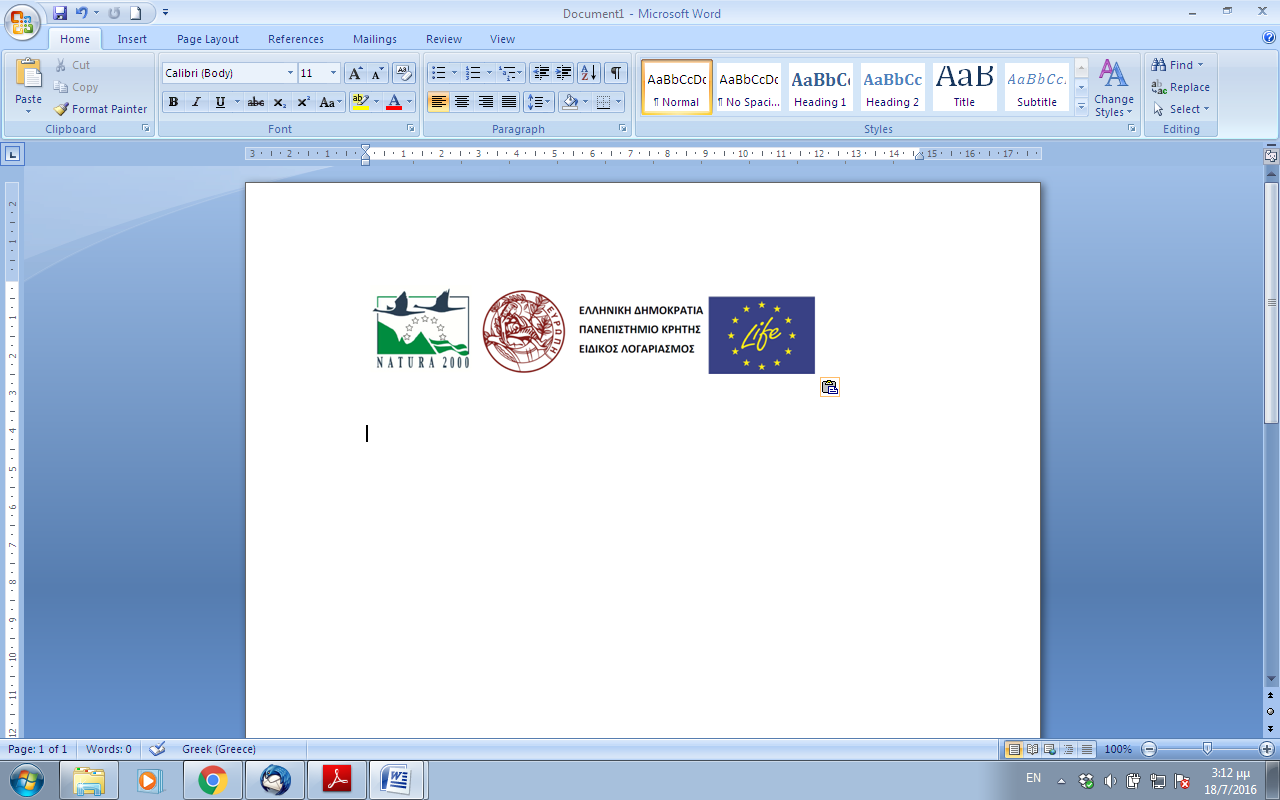 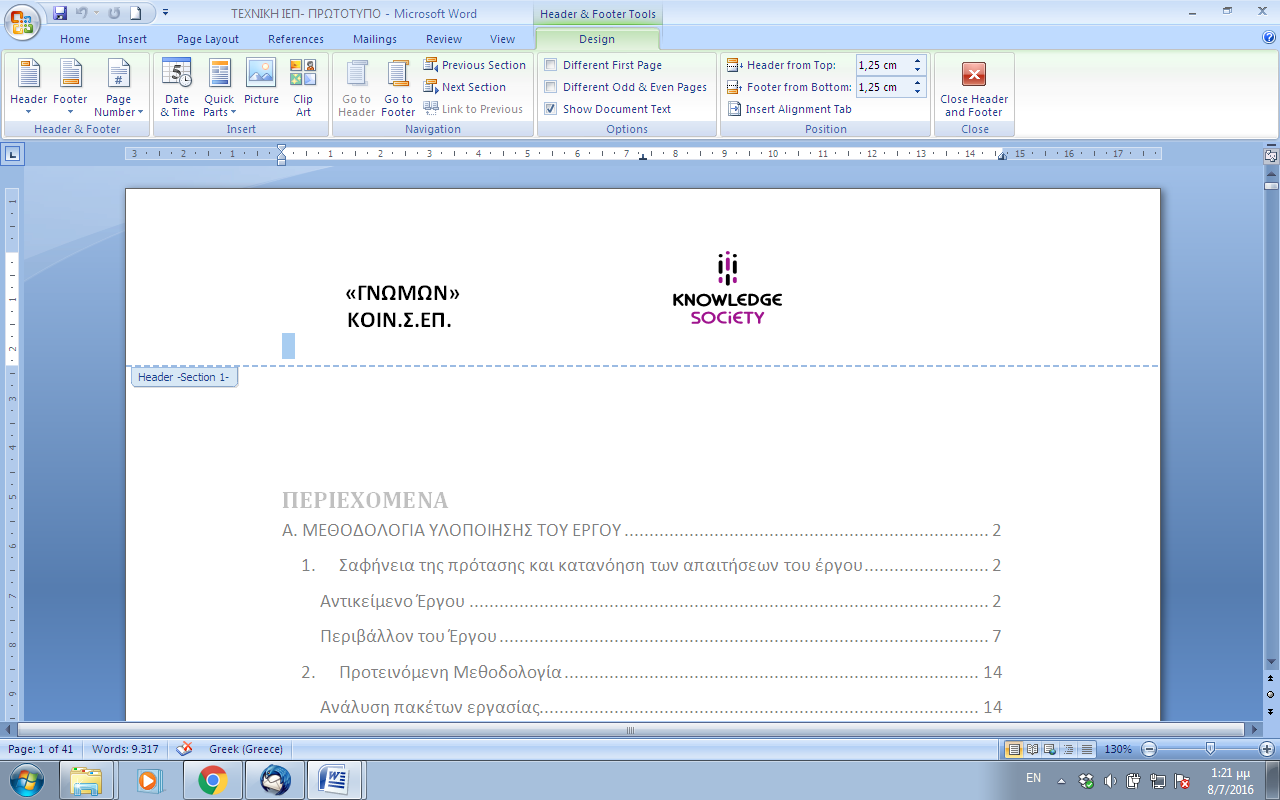 Απόψεις Δικαστικών Λειτουργών
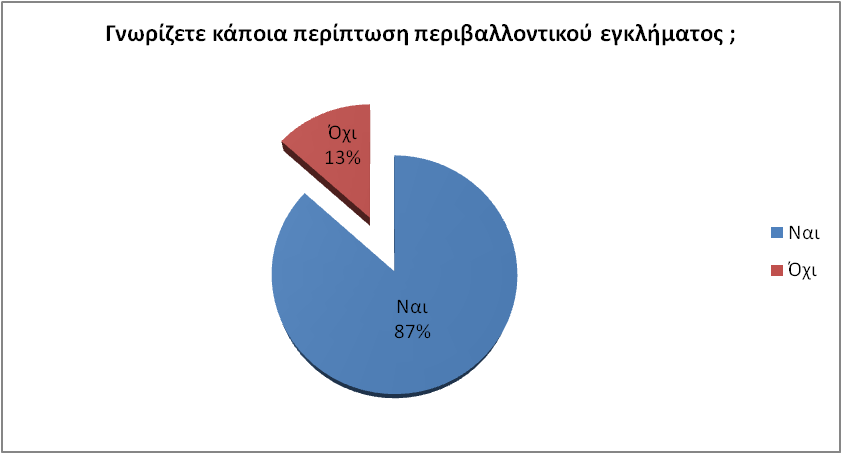 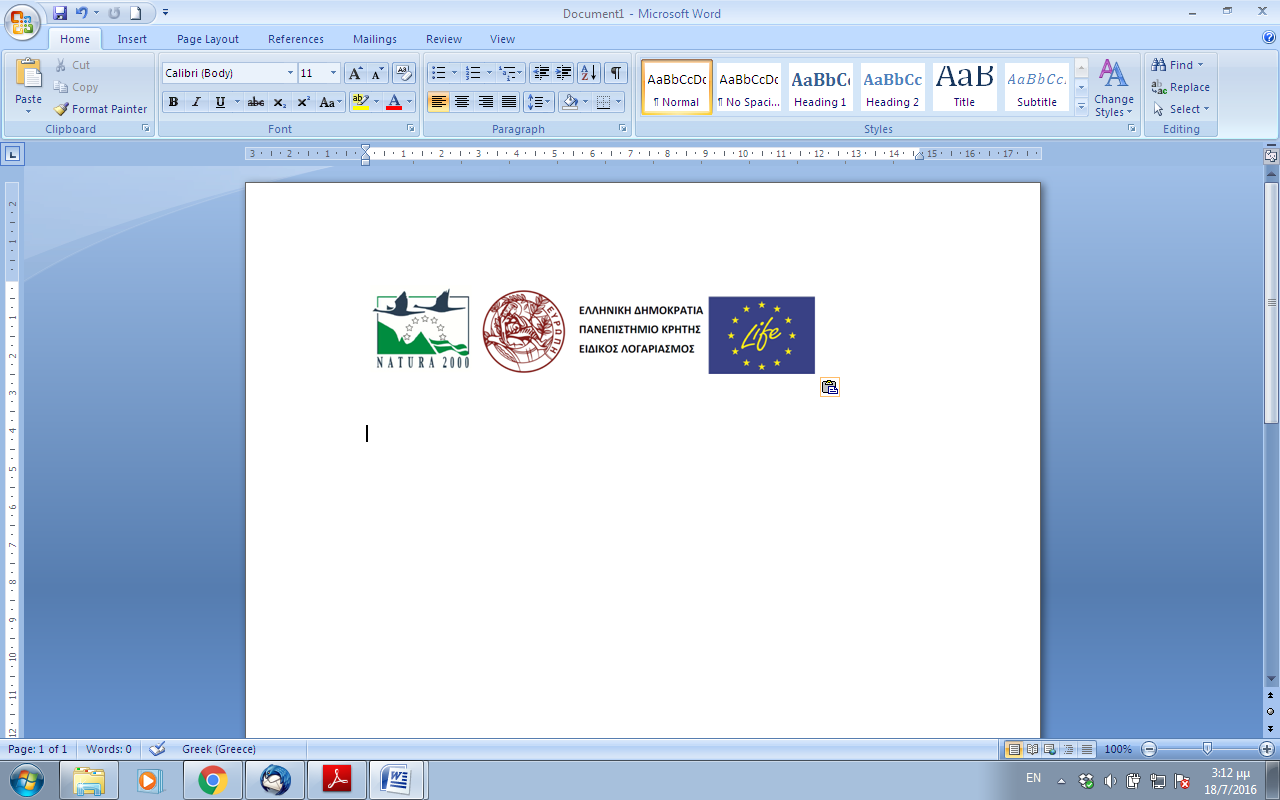 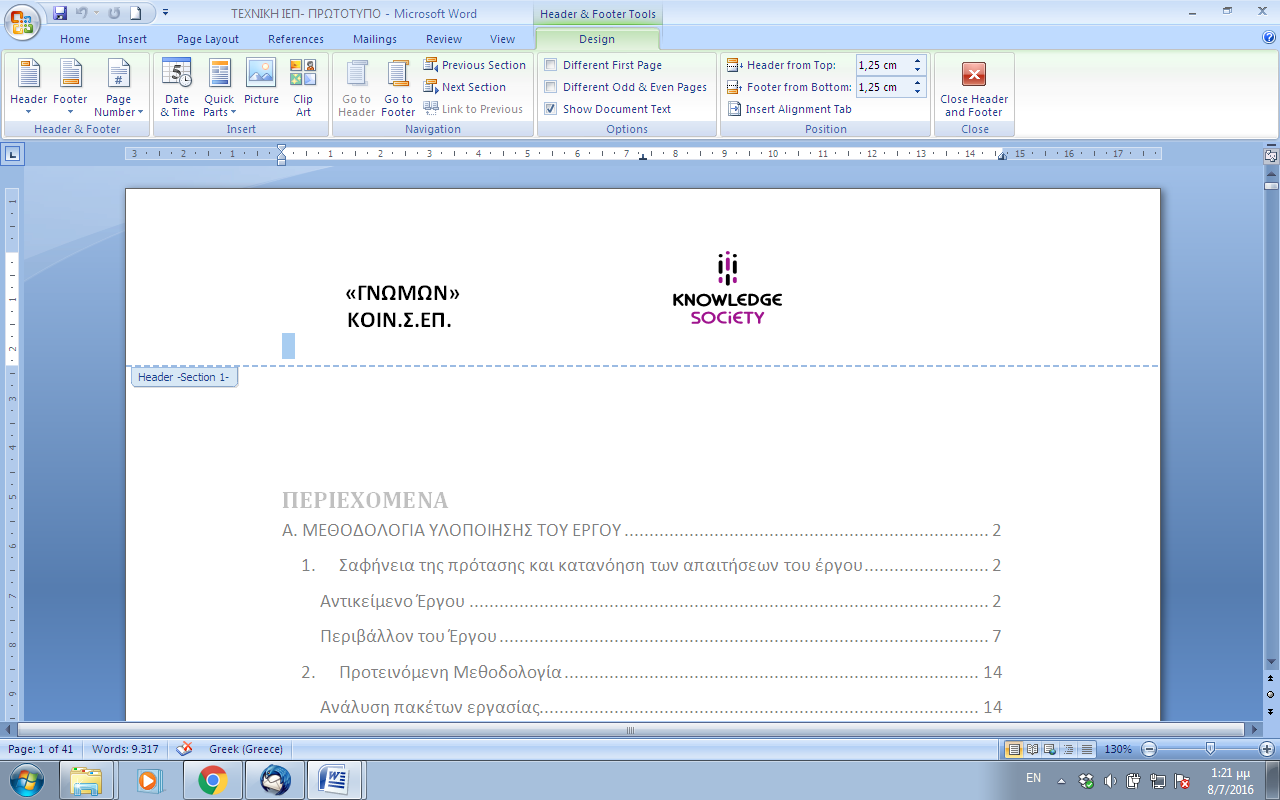 Απόψεις Δικαστικών Λειτουργών
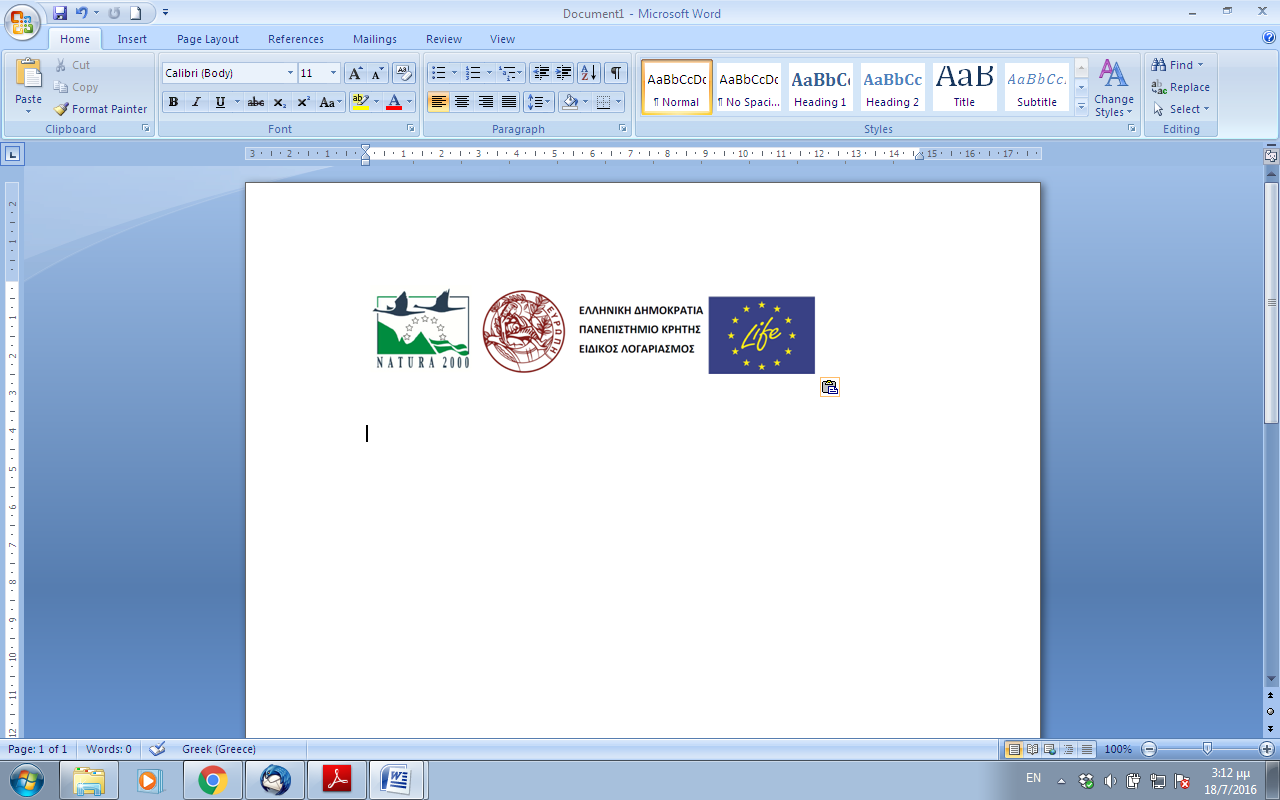 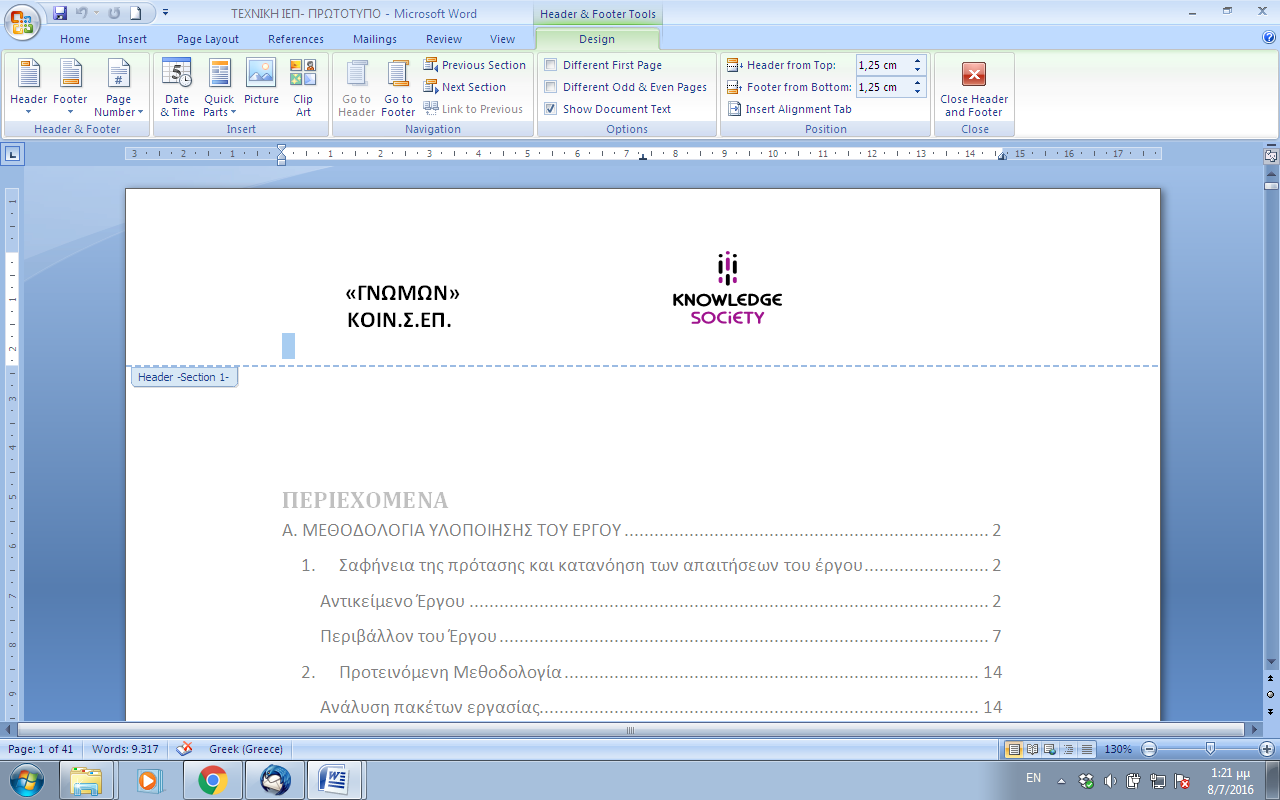 Απόψεις Δικαστικών Λειτουργών
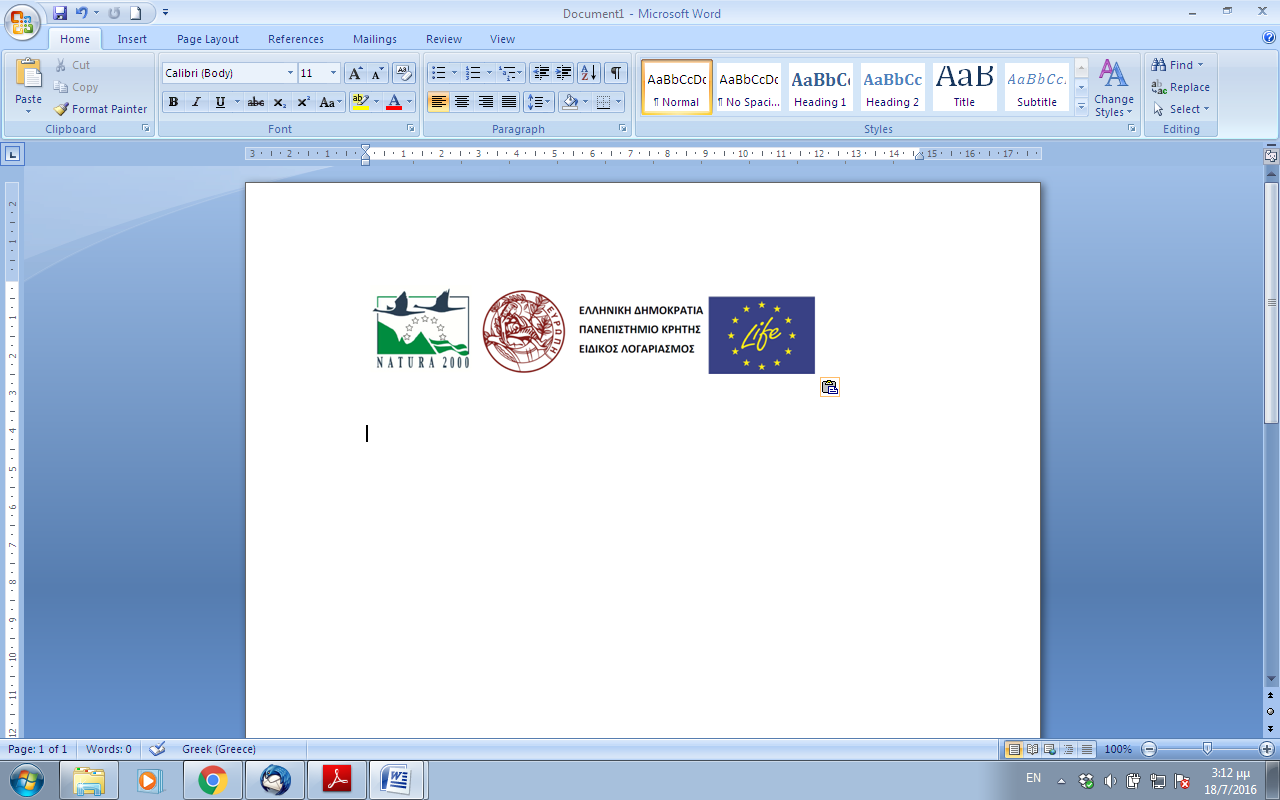 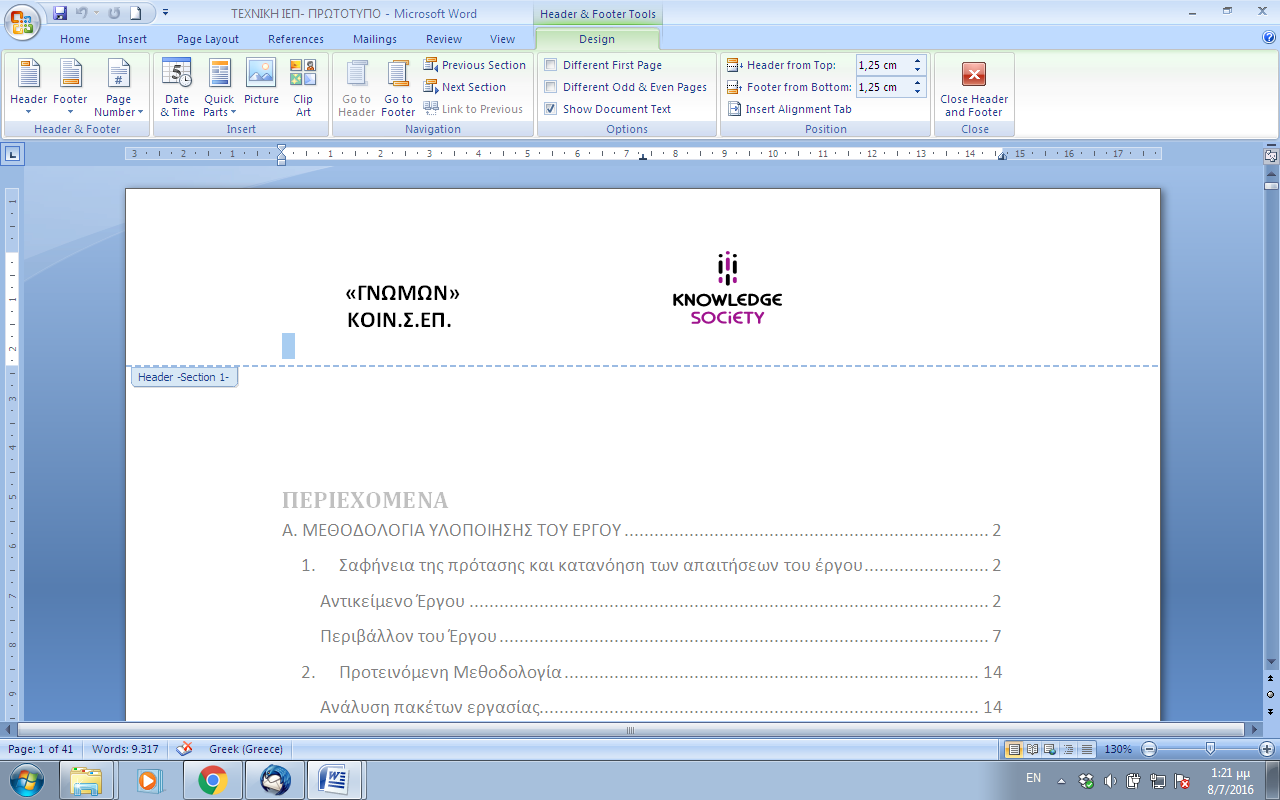 Απόψεις Δικαστικών Λειτουργών
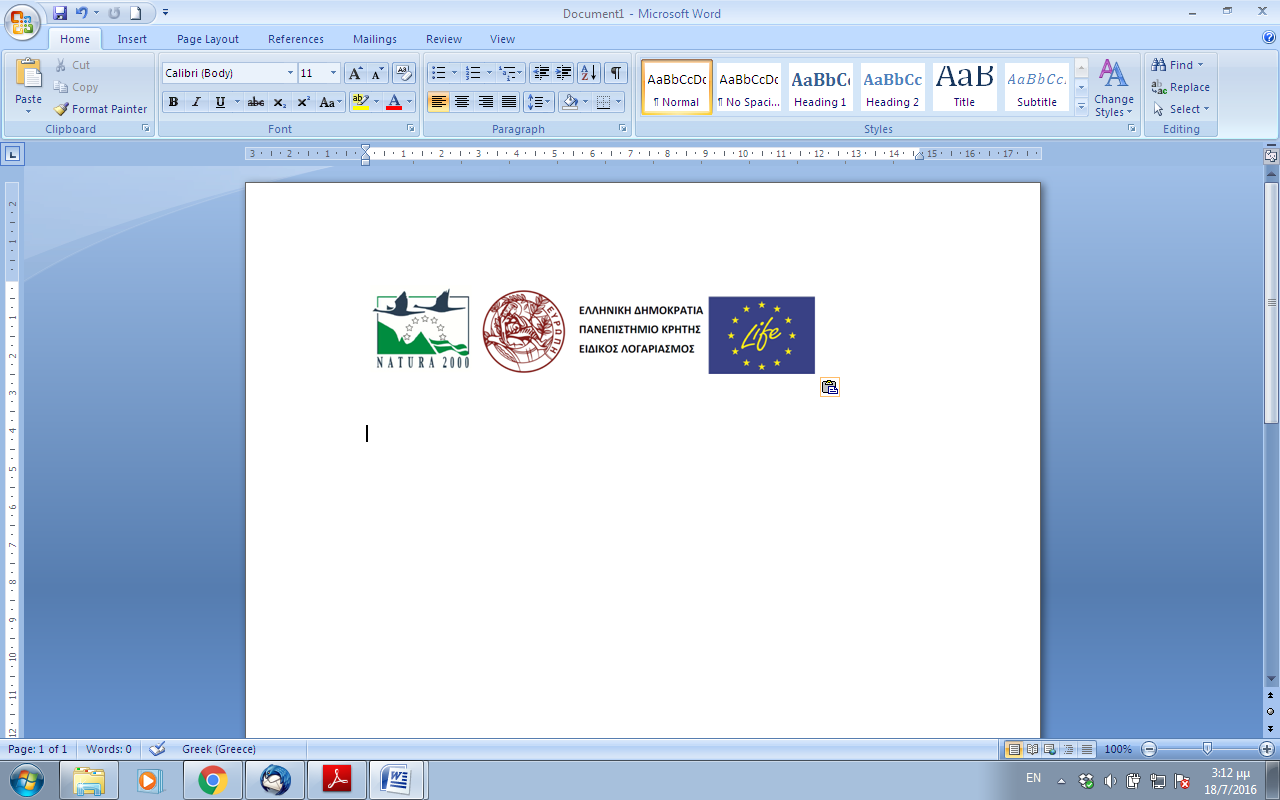 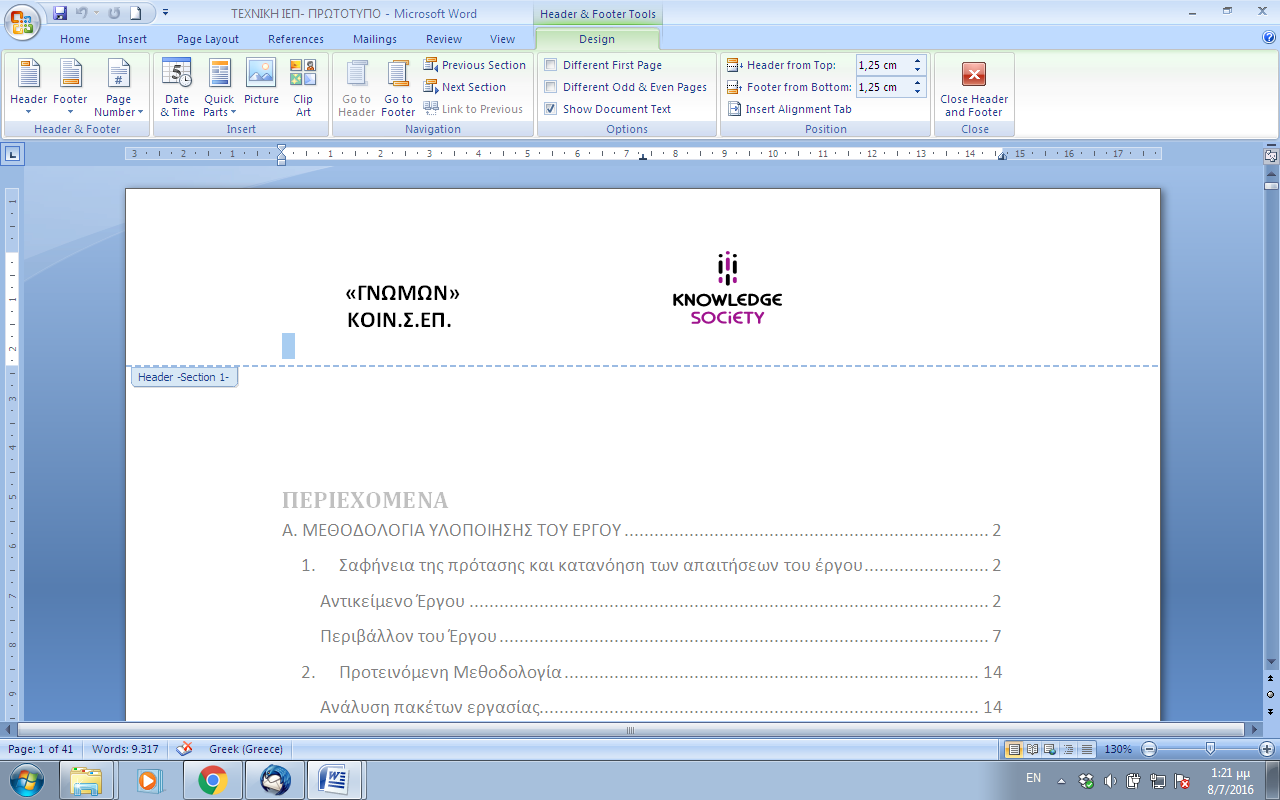 Απόψεις Δικαστικών Λειτουργών
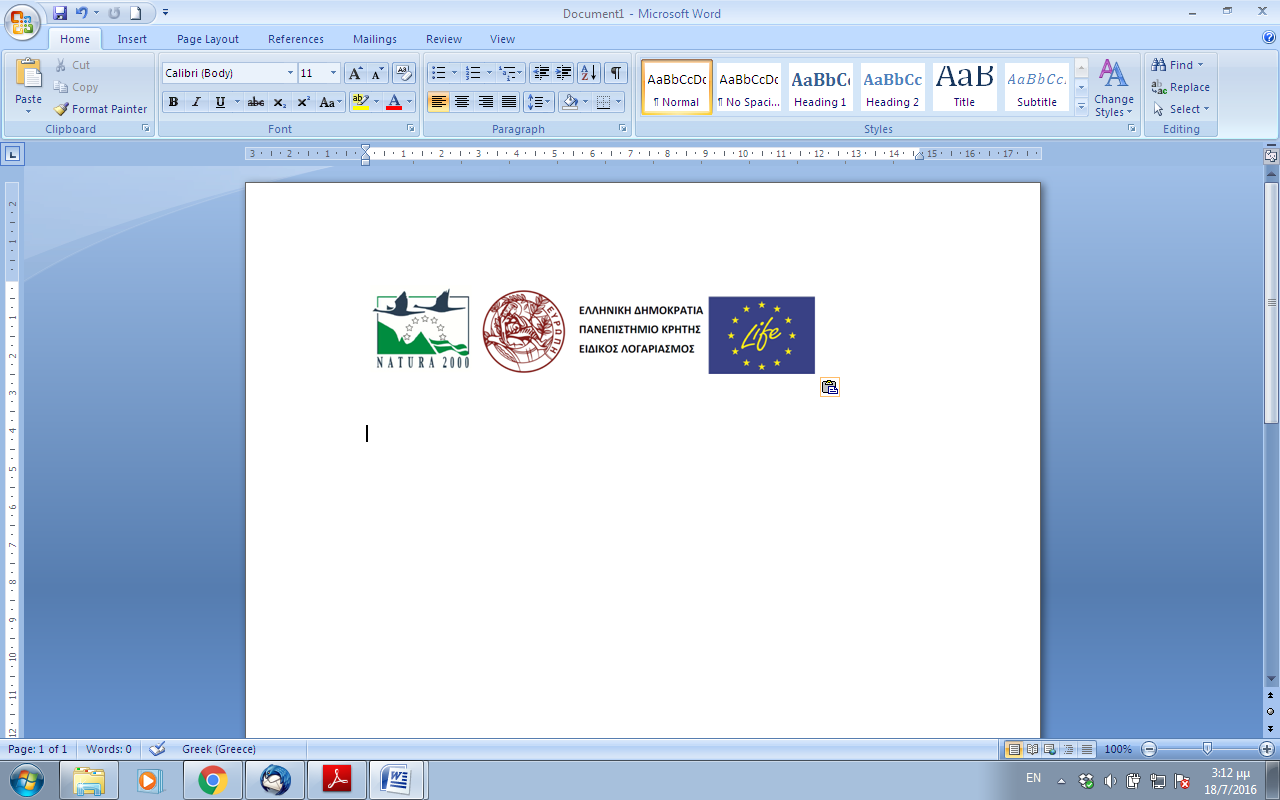 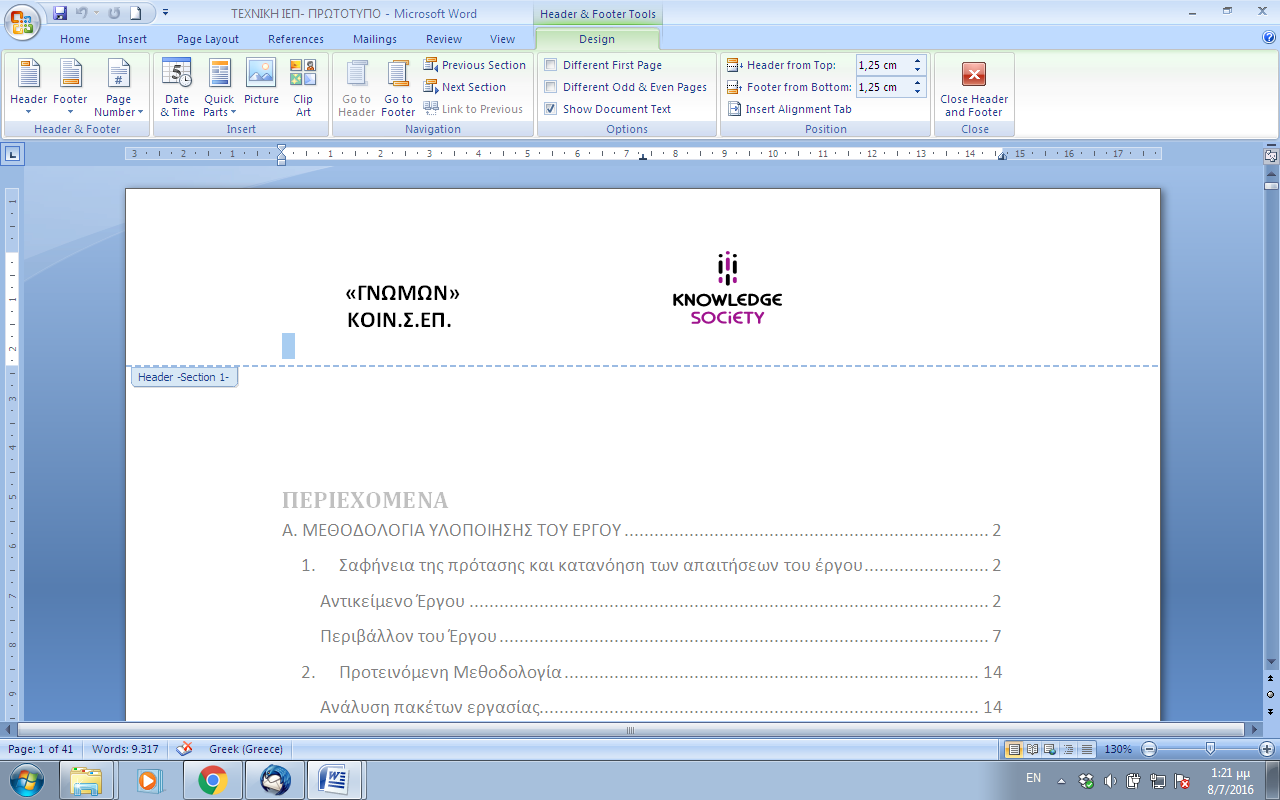 Απόψεις Δικαστικών Λειτουργών
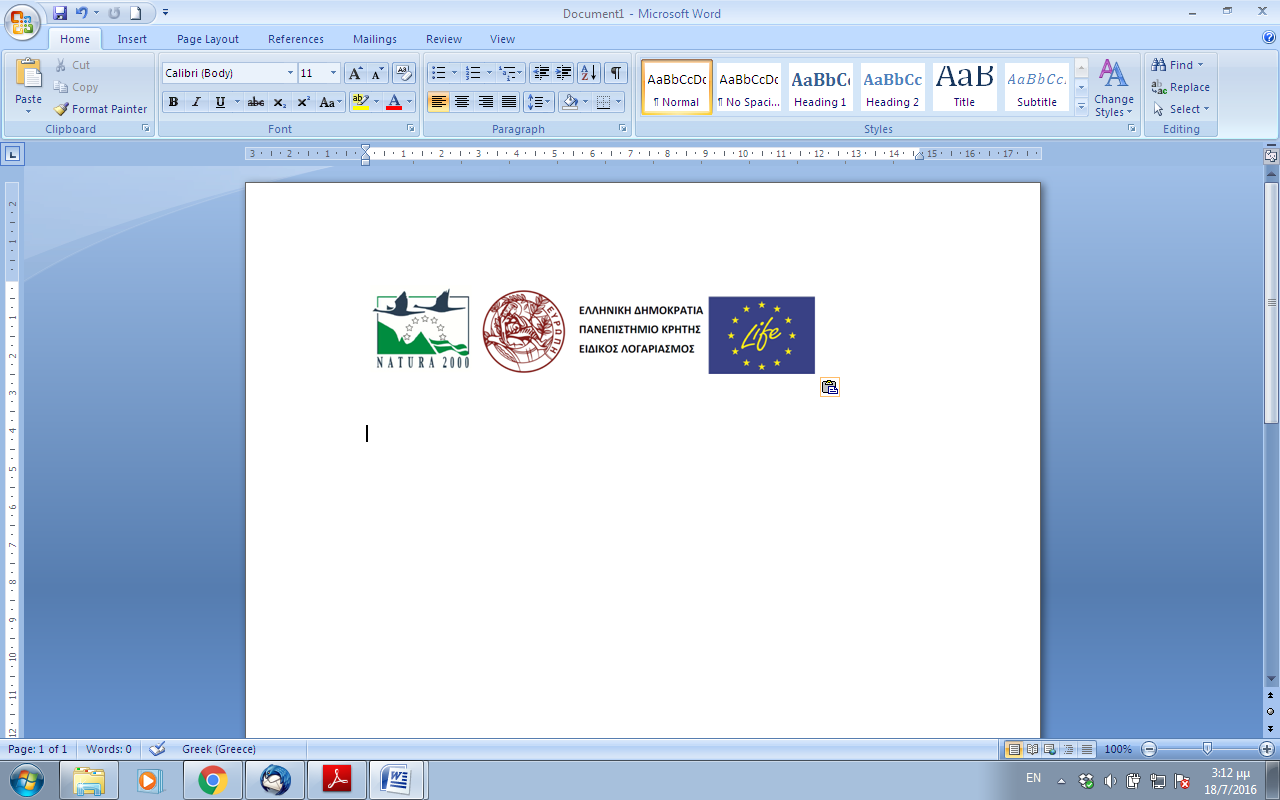 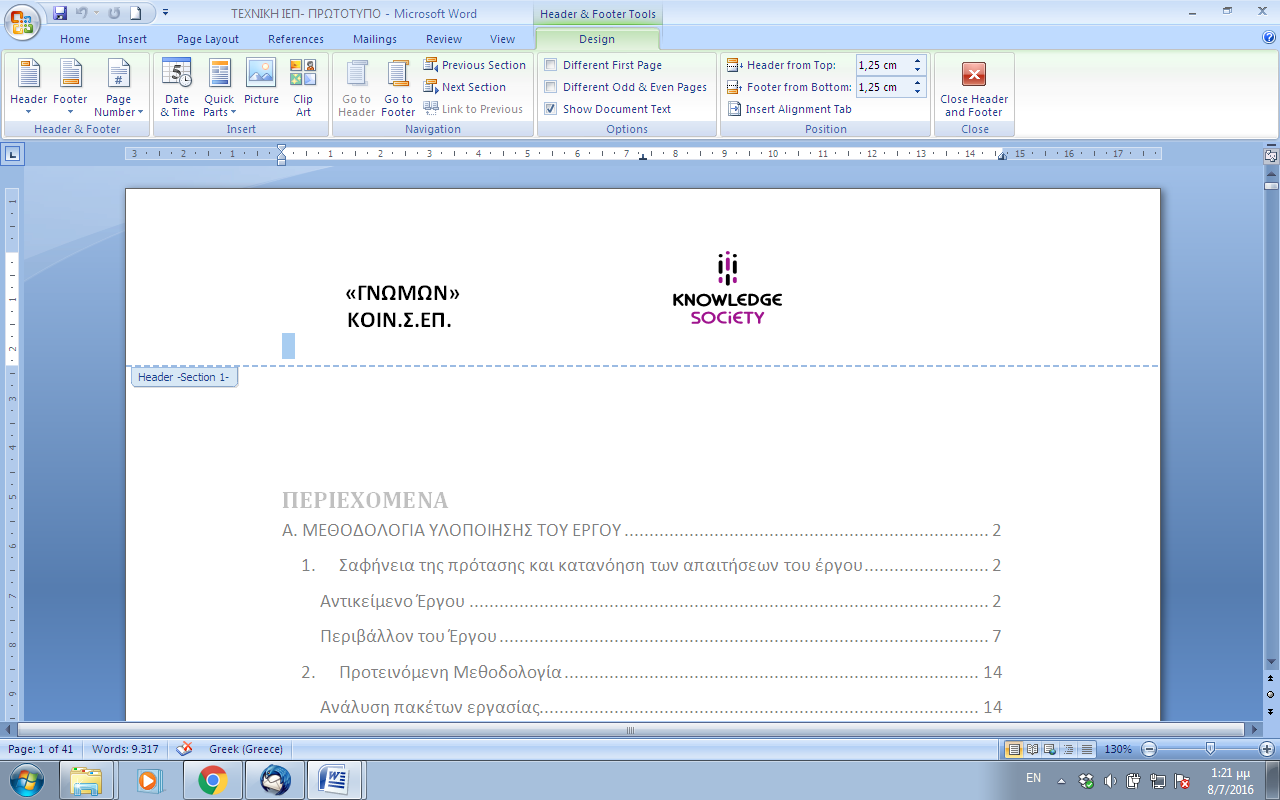 Απόψεις Δικαστικών Λειτουργών
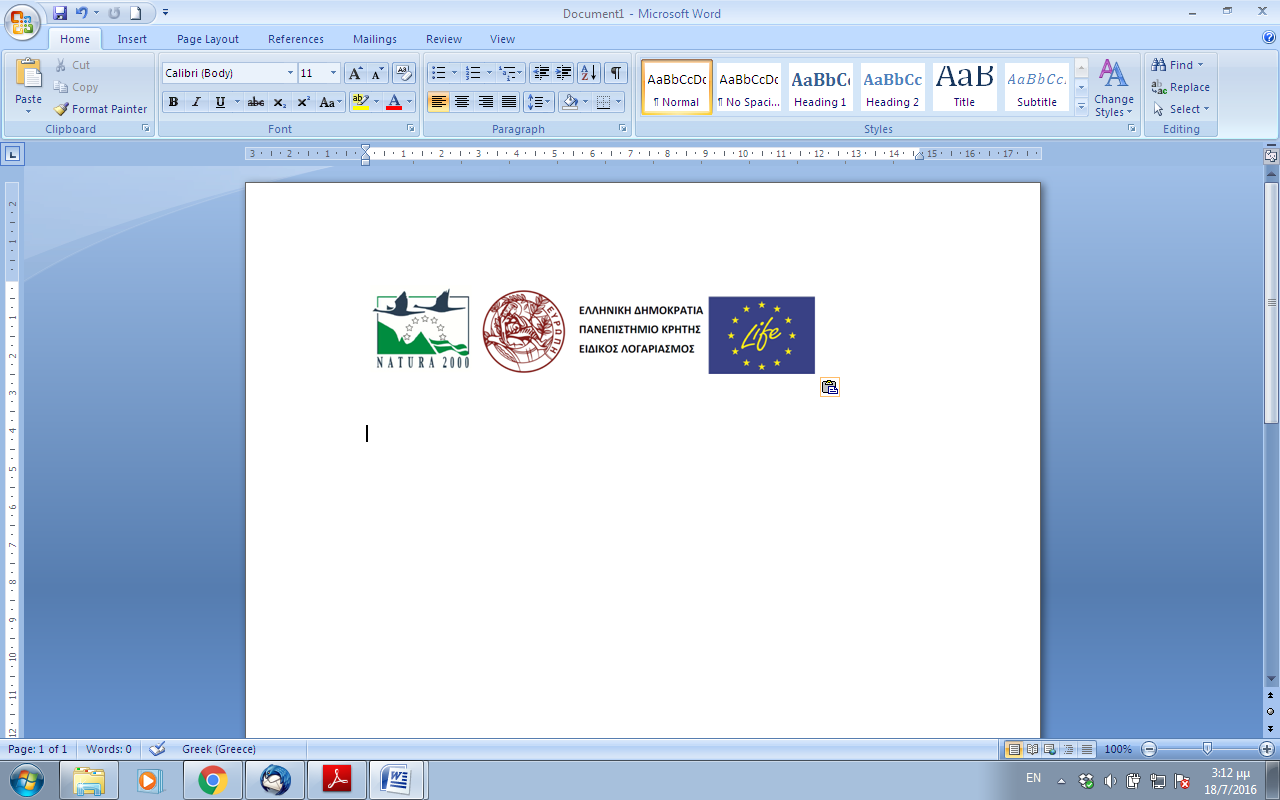 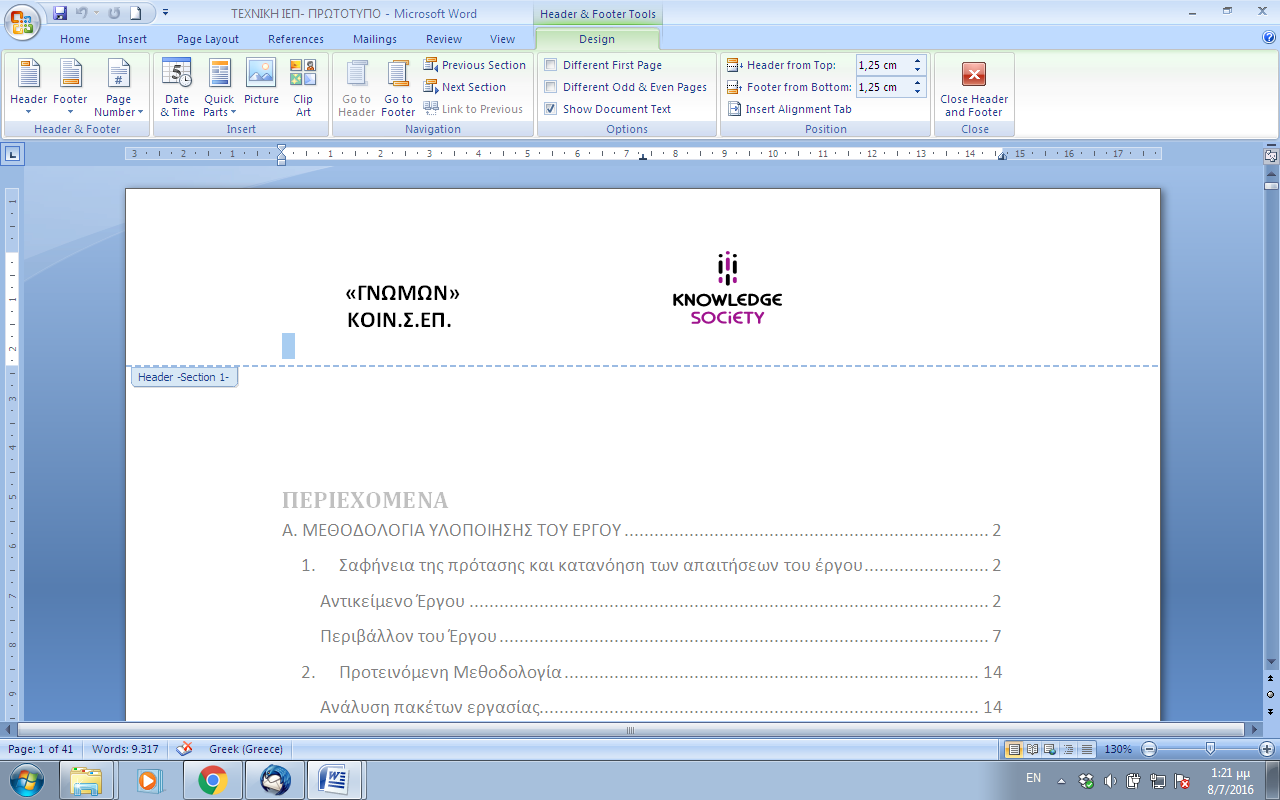 Απόψεις Δικαστικών Λειτουργών
Προτεινόμενα μέτρα

Άμεση εκδίκαση των ποινικών υποθέσεων, χωρίς δικαίωμα αναβολής πέραν των 10 ημερών
Ειδικό πινάκιο για τα συγκεκριμένα εγκλήματα, εκδίκαση κατ' έφεση ομοίως σε ειδικό πίνακα εντός 10 ημερών, χωρίς δυνατότητα αναστολής της ποινής
Μικρότερα όρια φυλάκισης, αλλά πραγματική έκτιση με εγκλεισμό στη φυλακή 
Άμεση υποχρέωση του δράστη να αποκαταστήσει τη ζημιά, ή του κράτους να πράξει τούτο, ενεργώντας ακόμα και εκτέλεση στα περιουσιακά του στοιχεία, αν ο ίδιος δεν συνδράμει οικονομικά
Εντατικοποίηση αστυνόμευσης
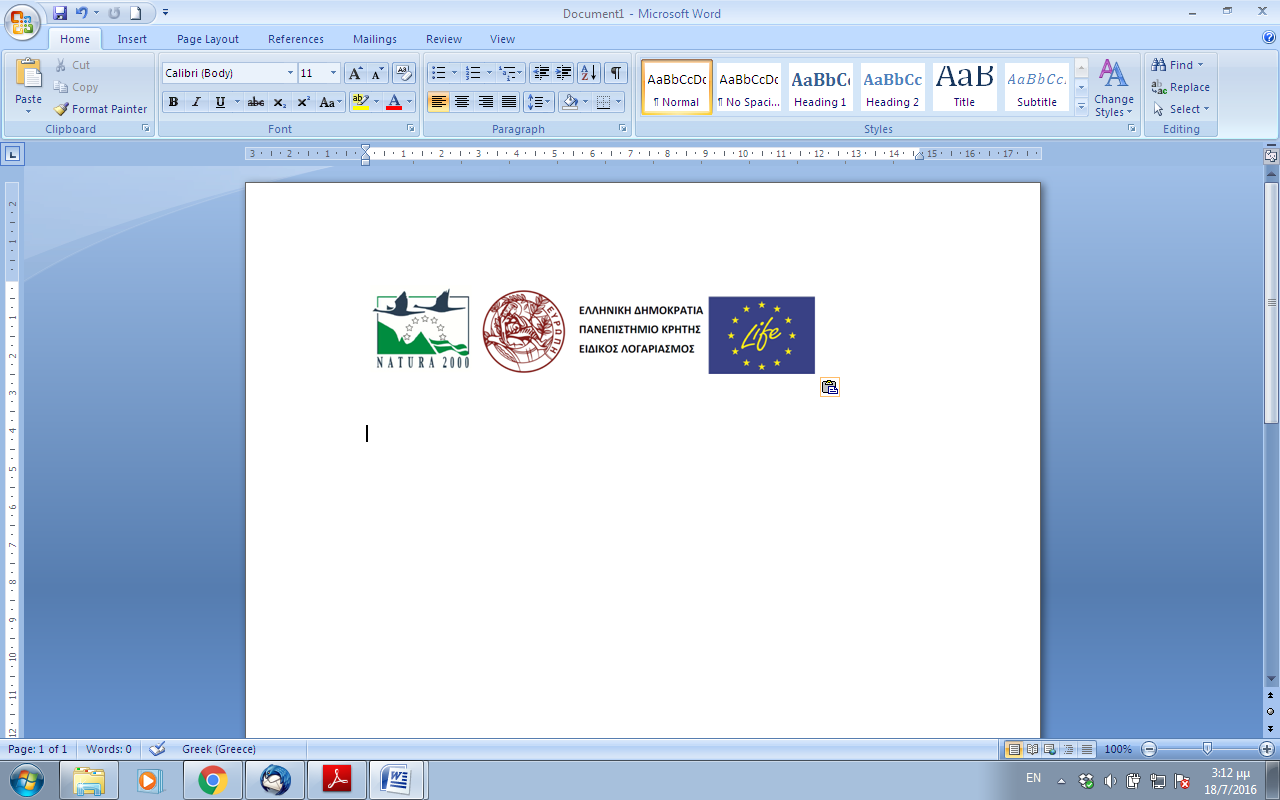 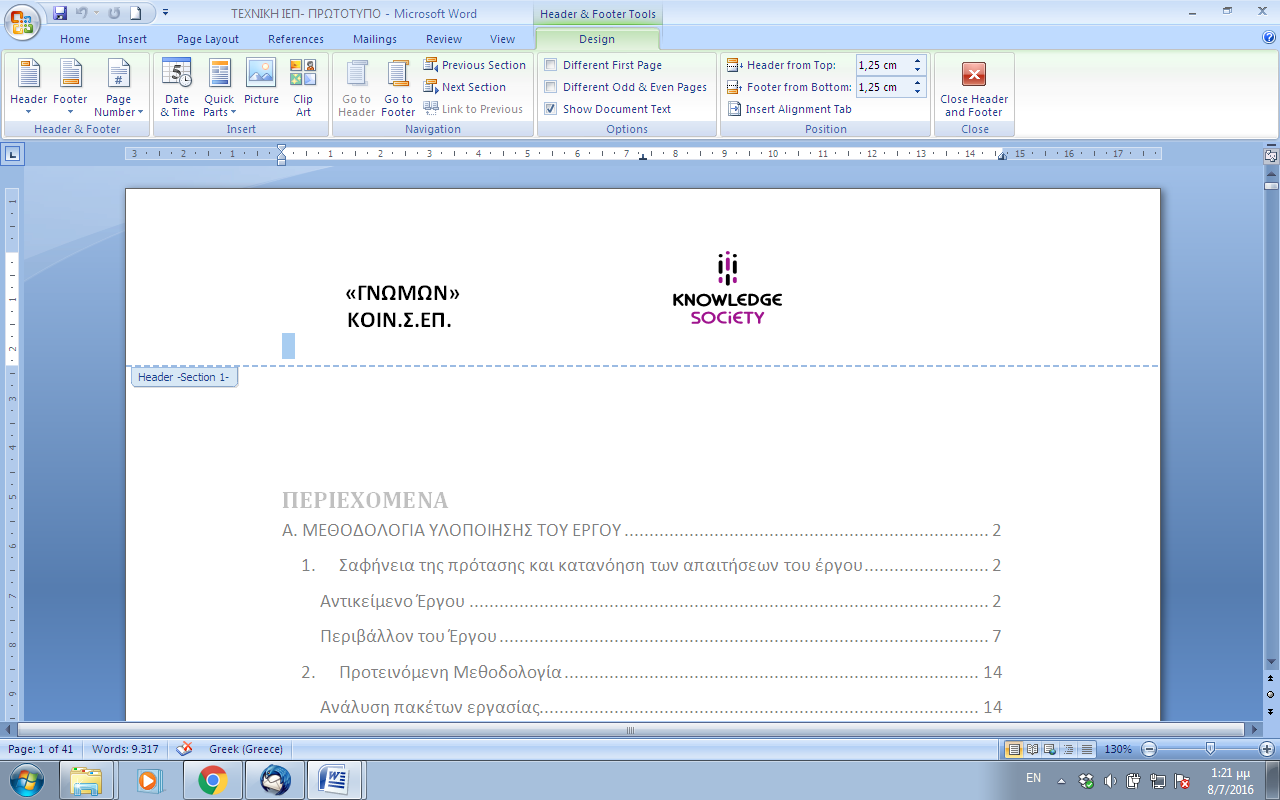 Απόψεις Δικαστικών Λειτουργών
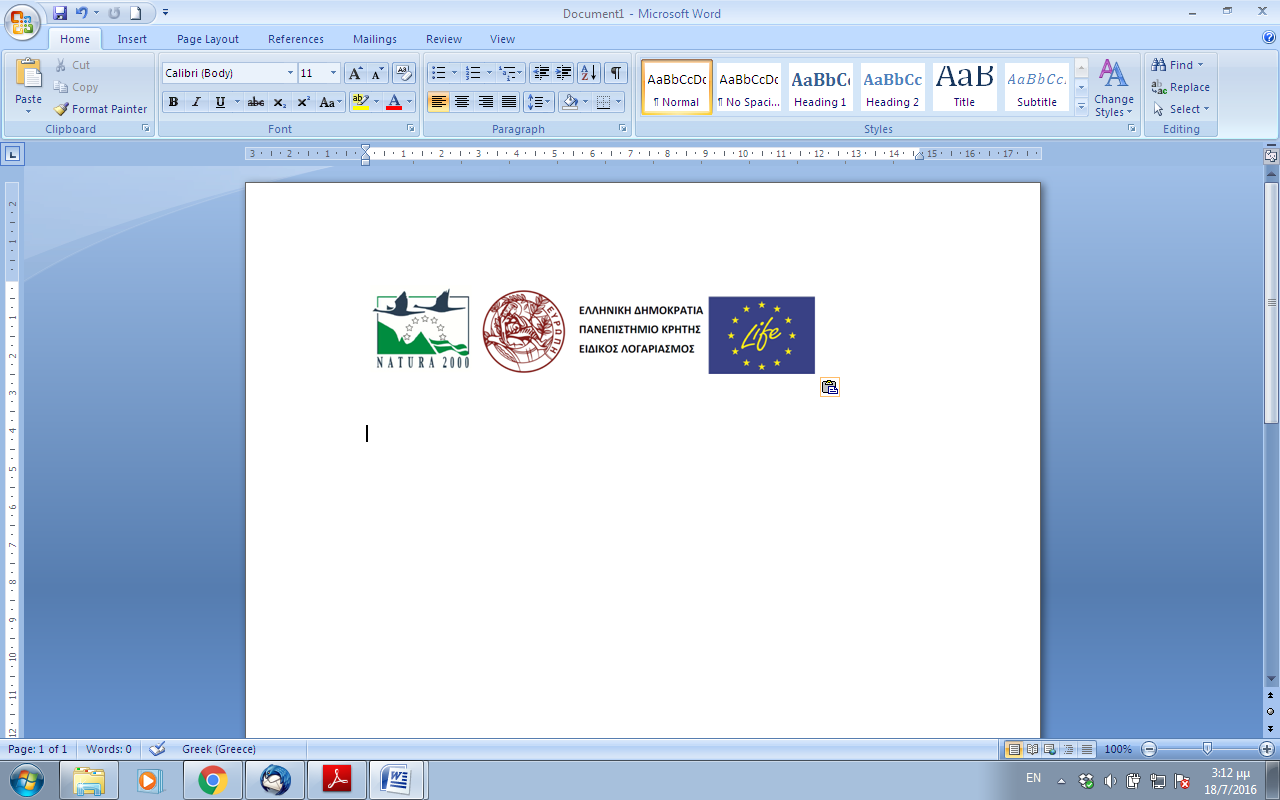 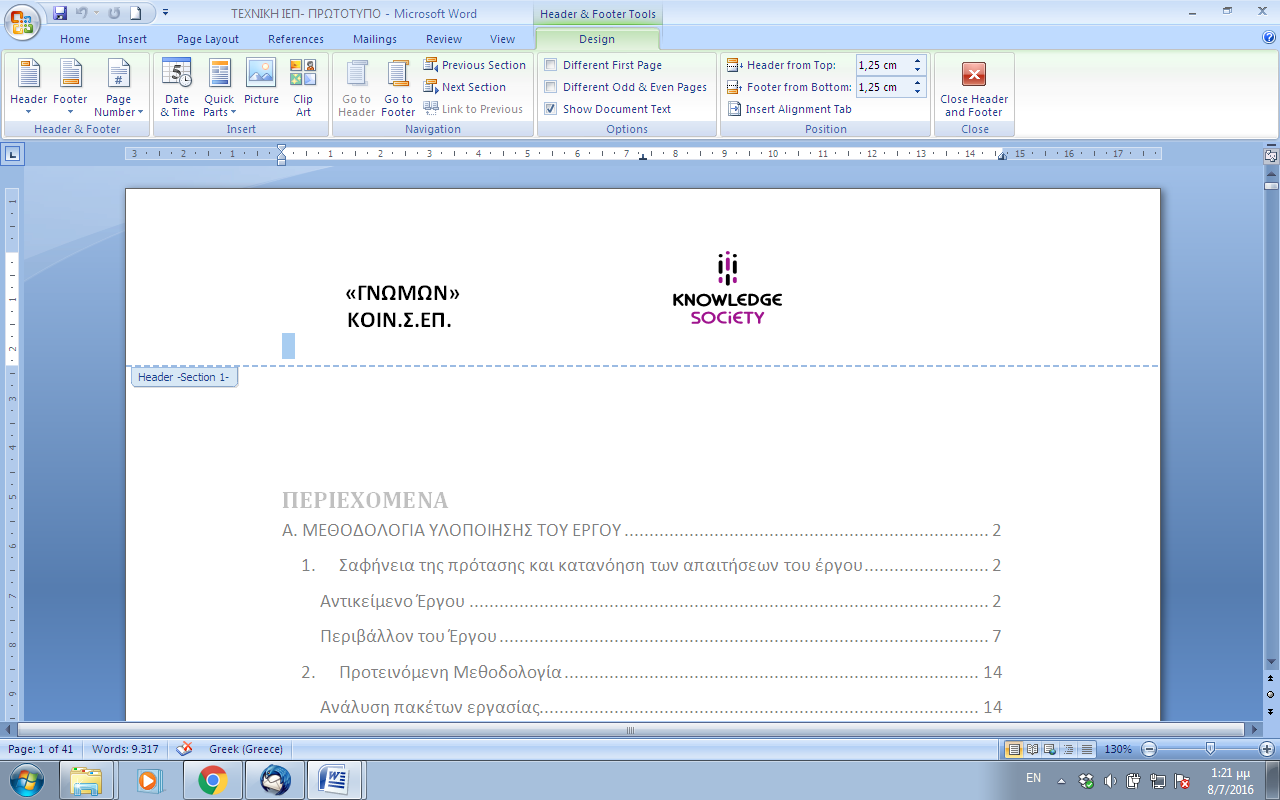 Απόψεις Δικαστικών Λειτουργών
Προτεινόμενα μέτρα βελτίωσης :

καλύτερη ενημέρωση
απλοποίηση των διαδικασιών
άμεση κινητοποίηση των υπηρεσιών
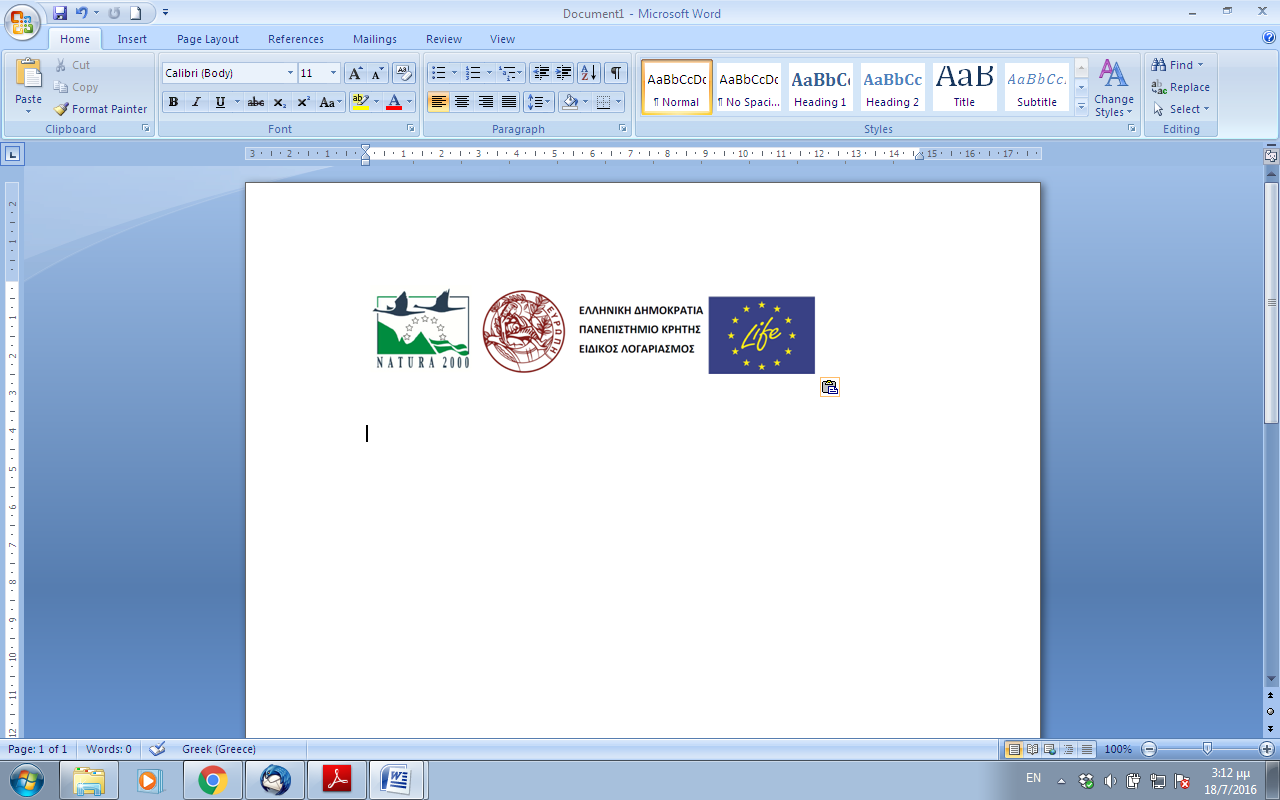 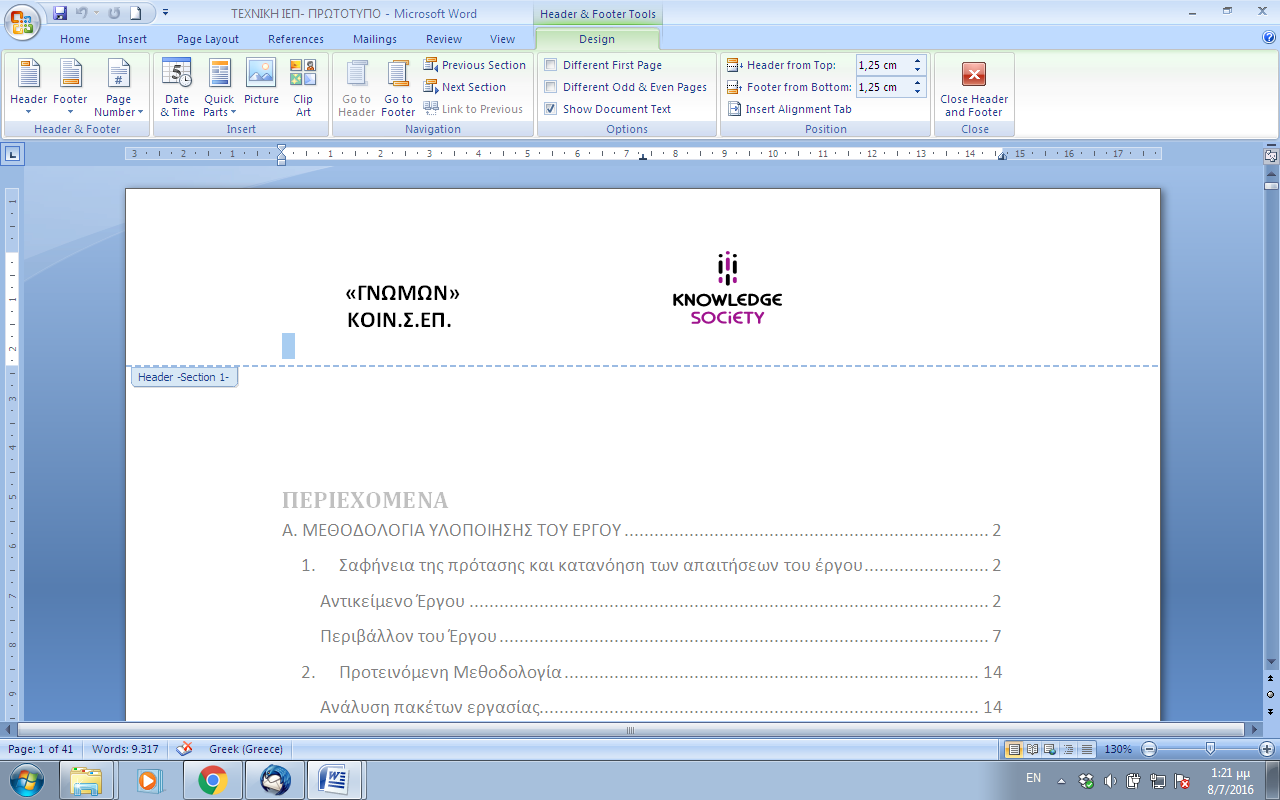 Απόψεις Δικαστικών Λειτουργών
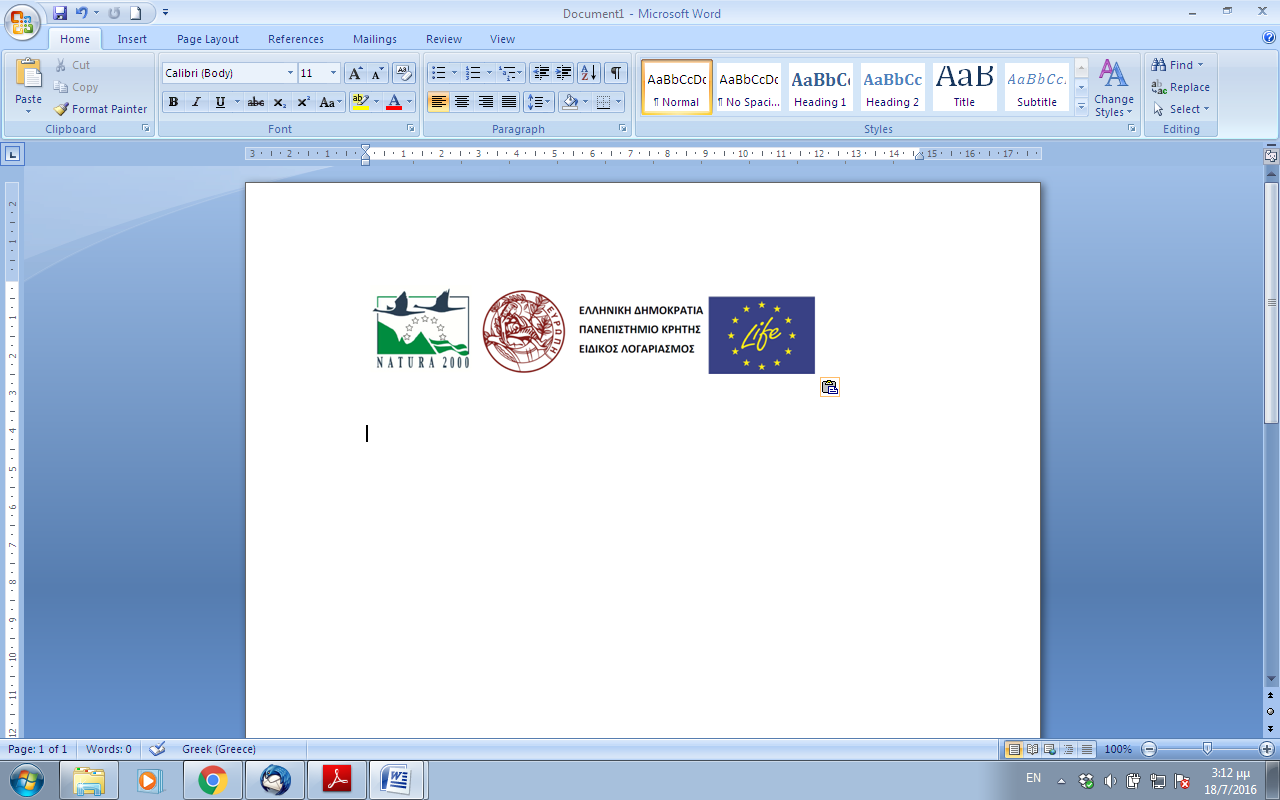 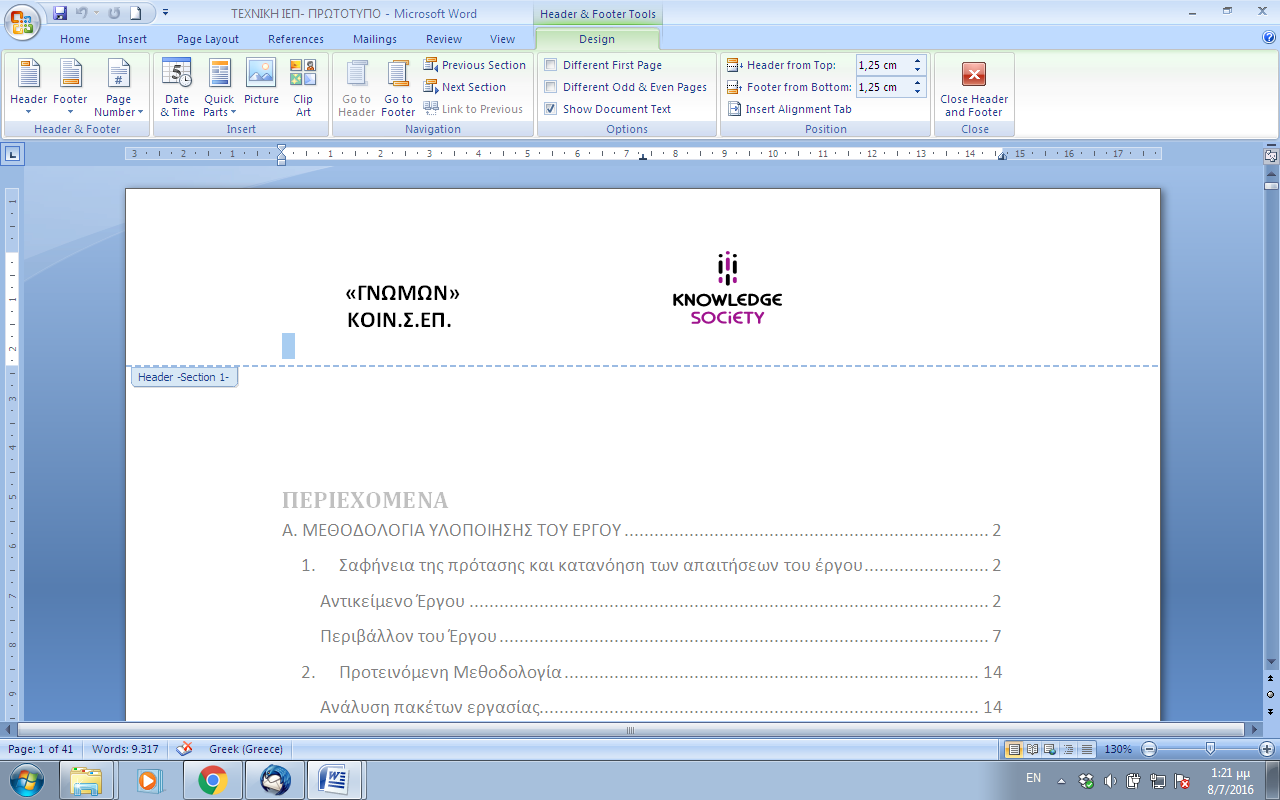 Απόψεις Δικαστικών Λειτουργών
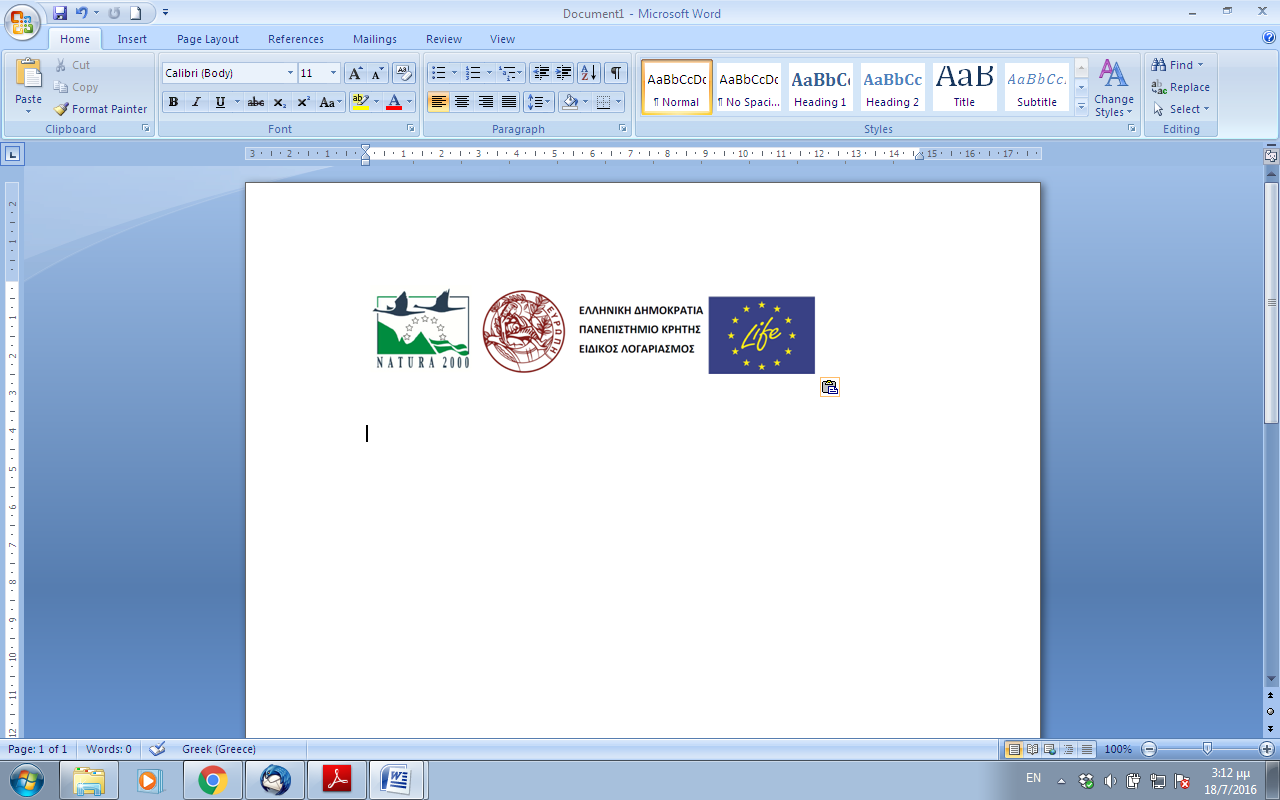 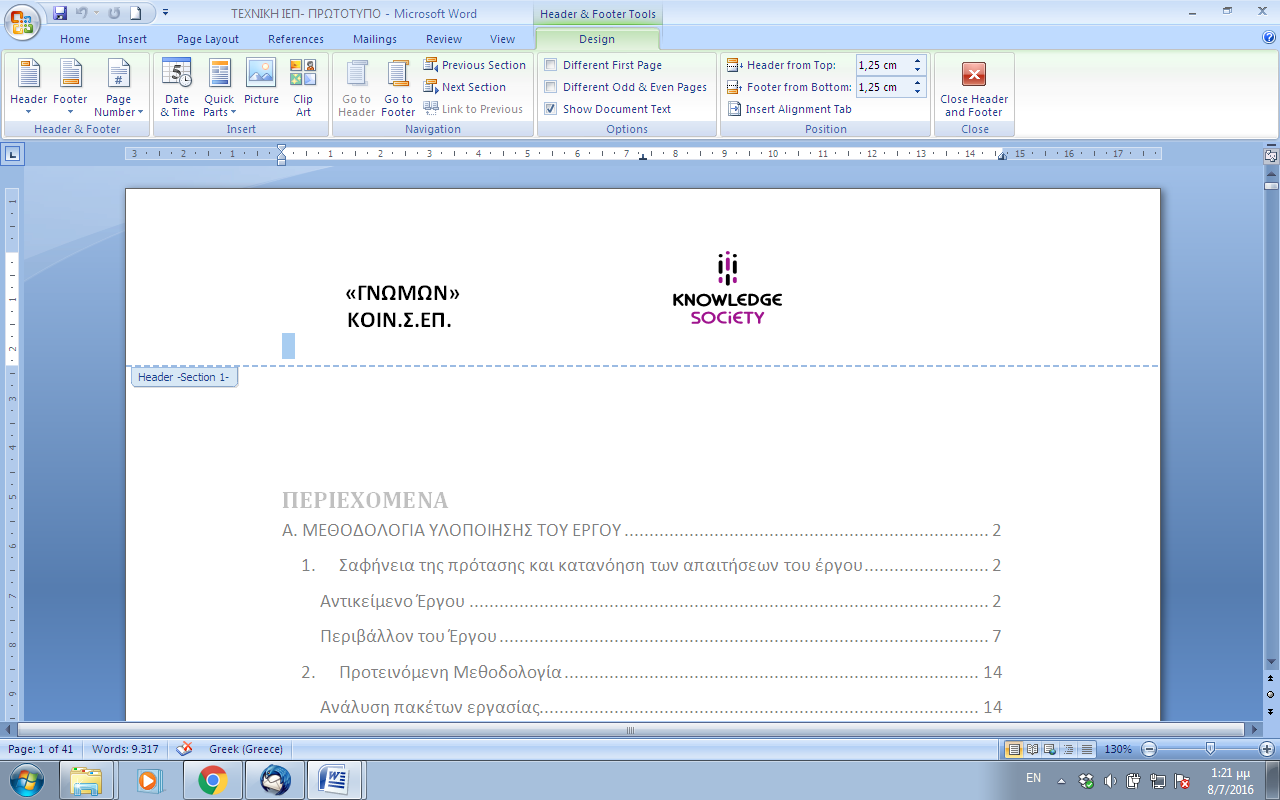 Απόψεις Δικαστικών Λειτουργών
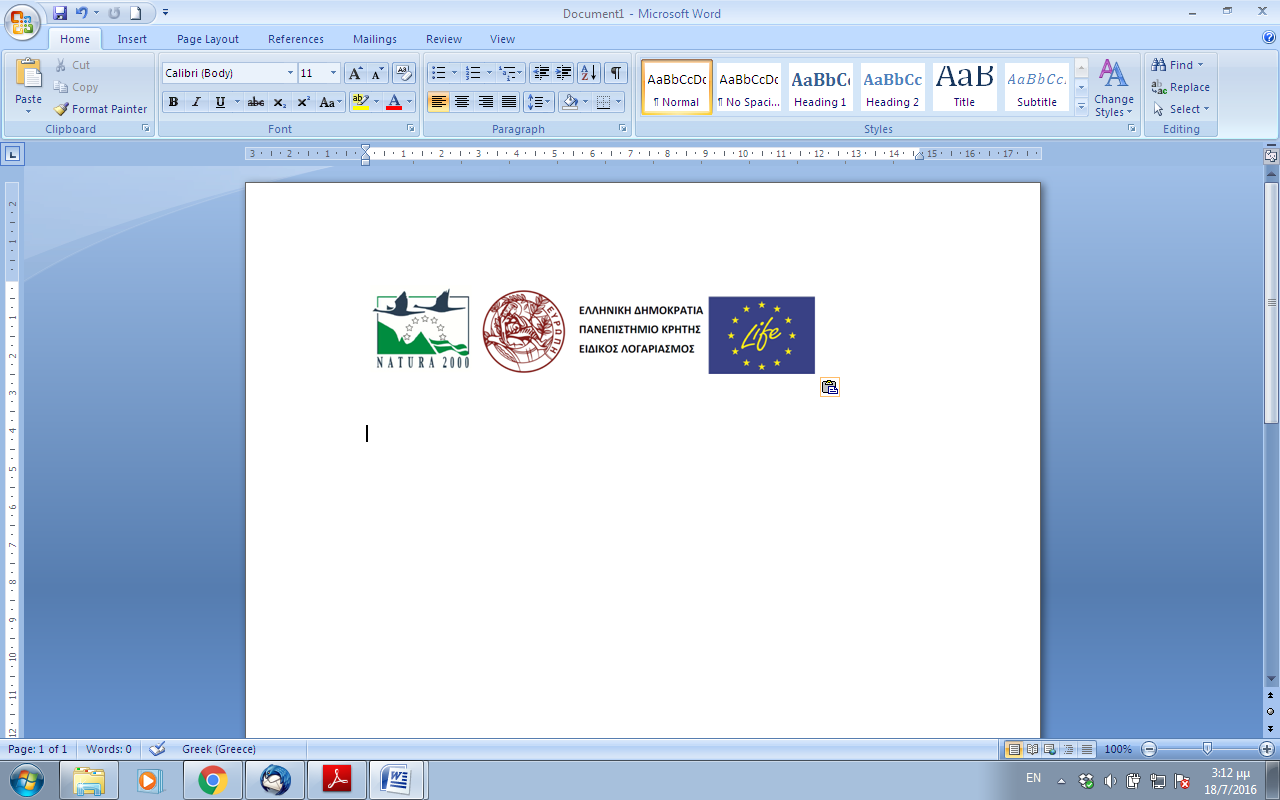 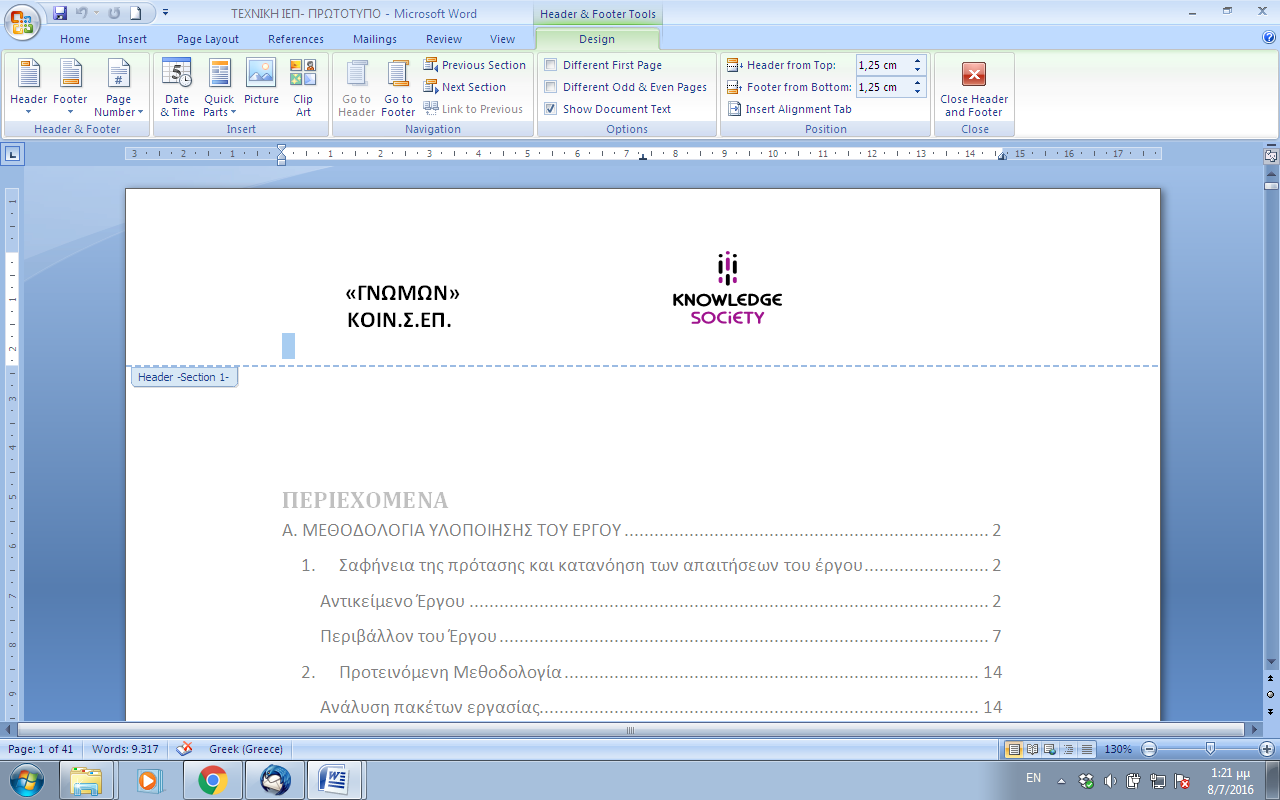 Απόψεις Δικαστικών Λειτουργών
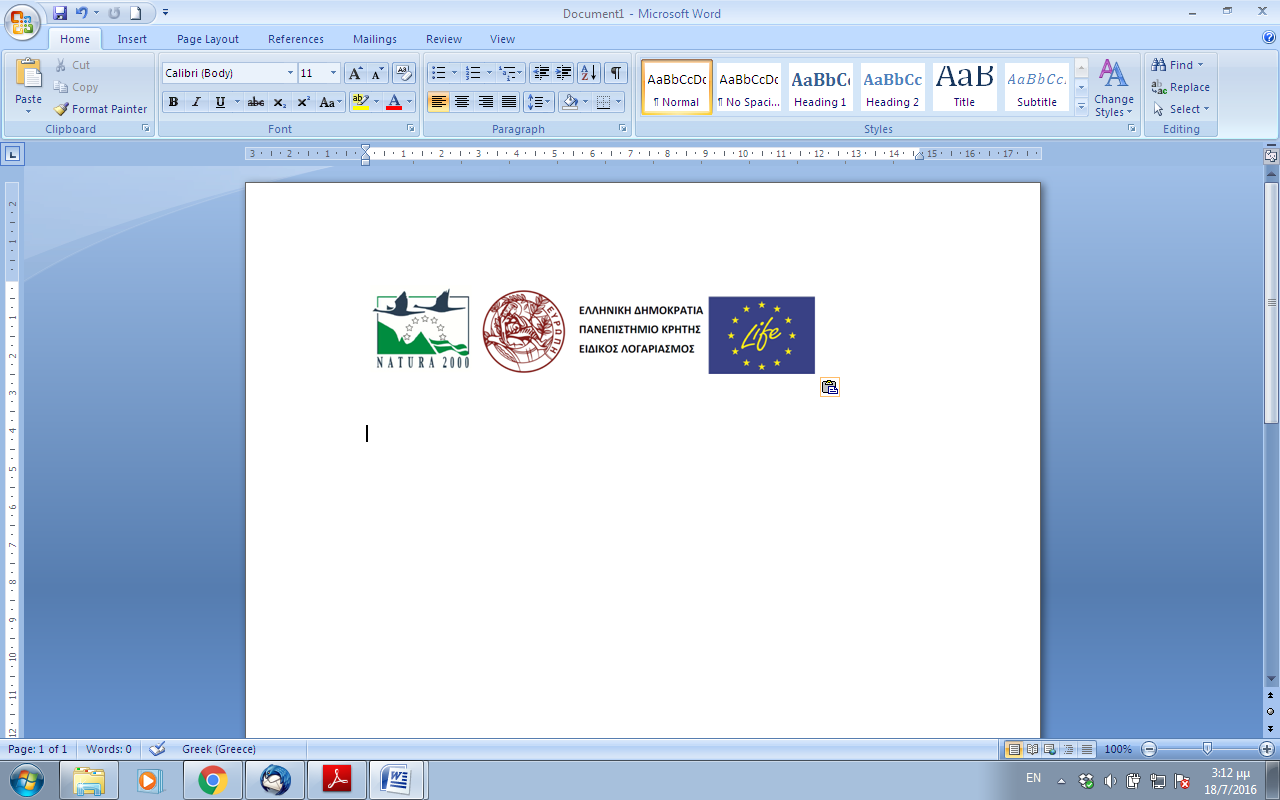 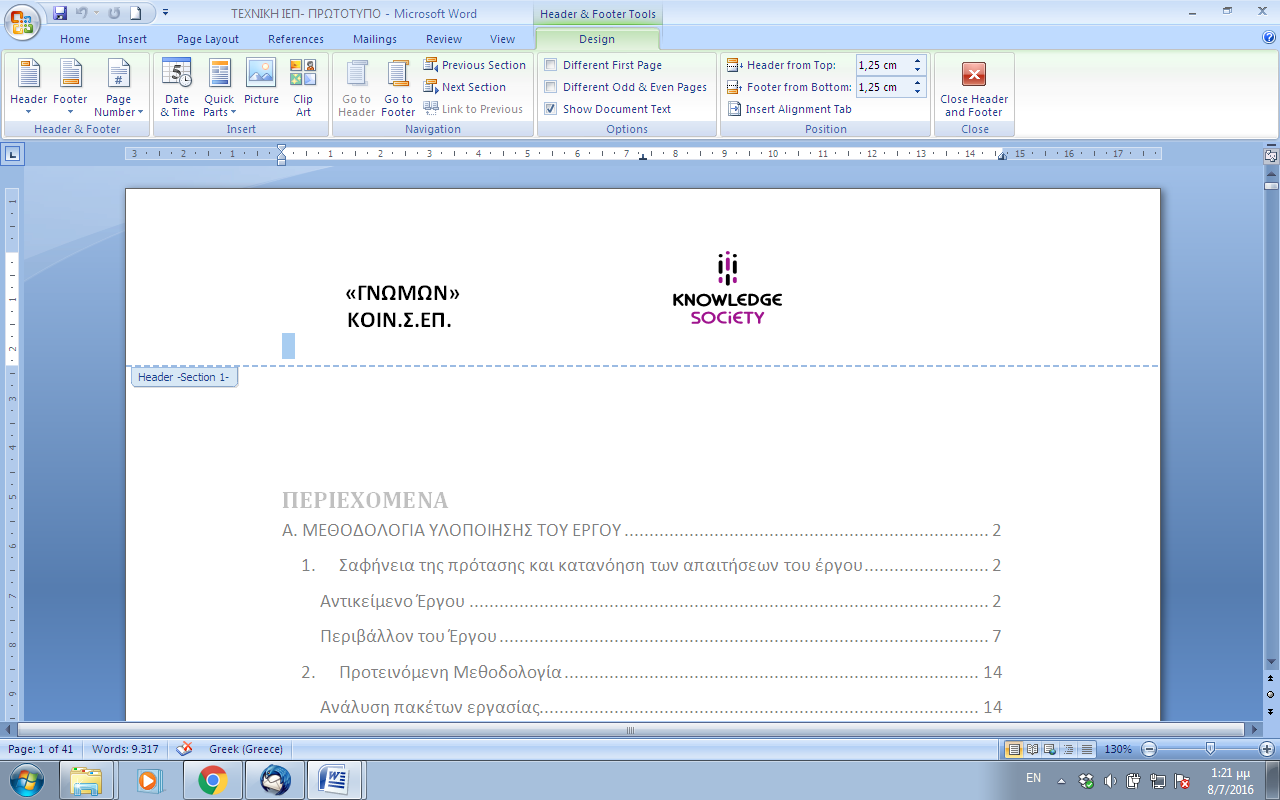 Σας ευχαριστώ πολύ !
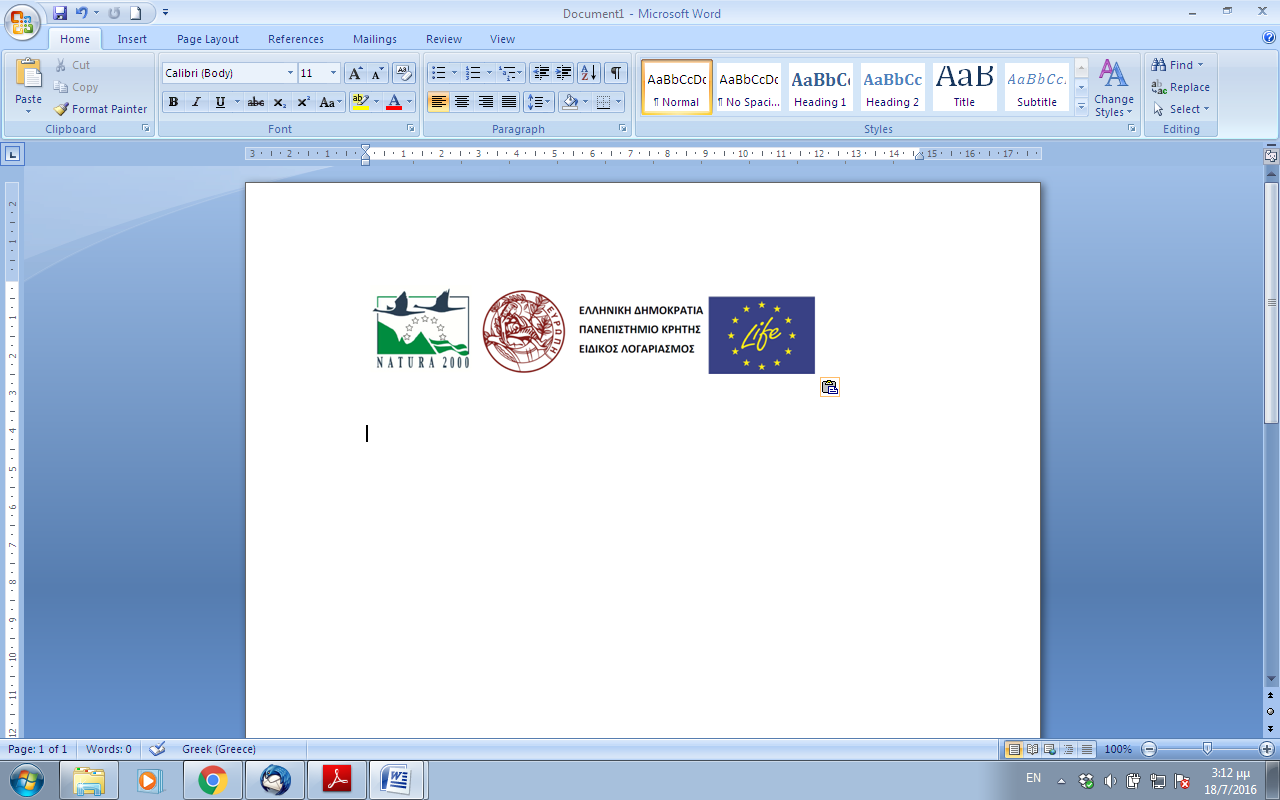 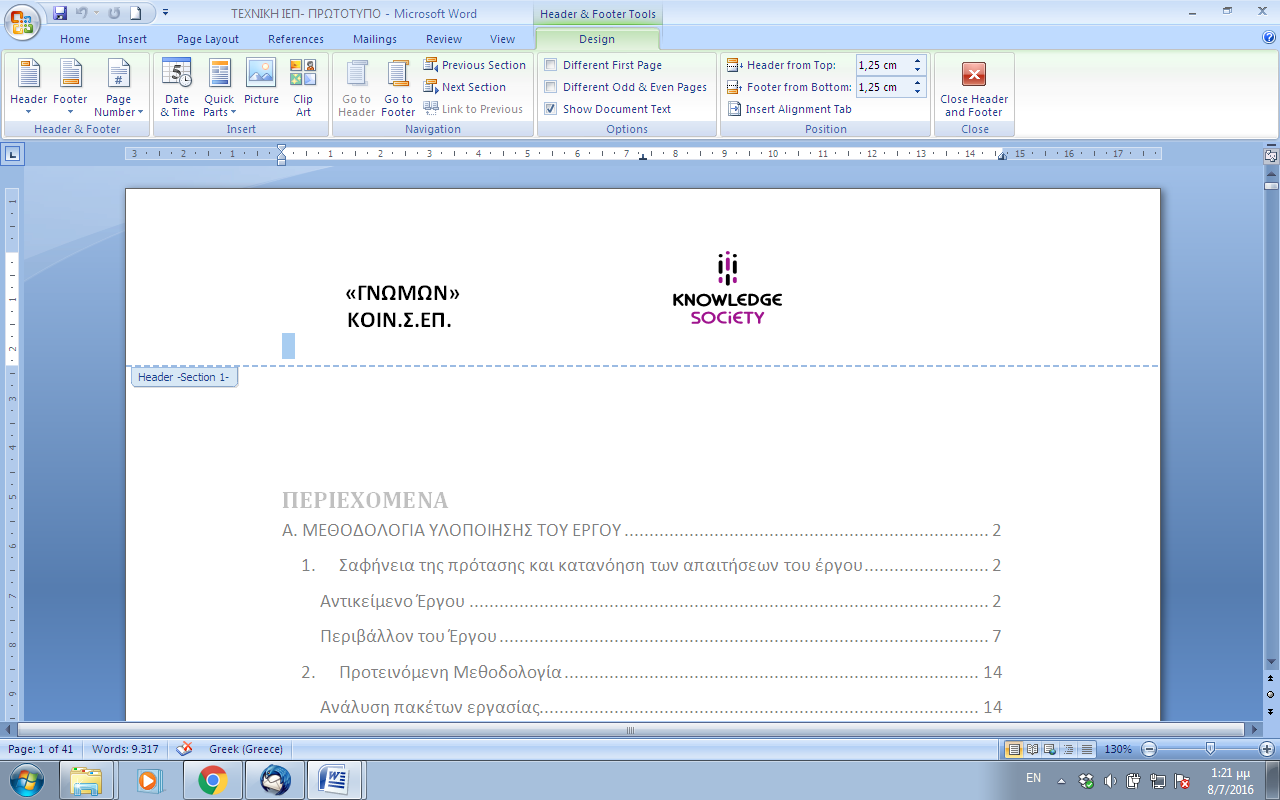